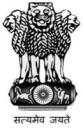 Shyama Prasad Mukherji 
Rurban Mission
SPMRM
RURBAN SPATIAL PLAN
Kamabadur Cluster, Andhra Pradesh 


24th June 2019
1
CONTENT OF THE PRESENTATION
Spatial Plan Preparation Methodology
Plan Preparation Status
Planning Area Notification.
Regional Setting
Existing Land Use
Demand Gap Analysis & Projections
Spatial Plan
Issues and Recommendations
2
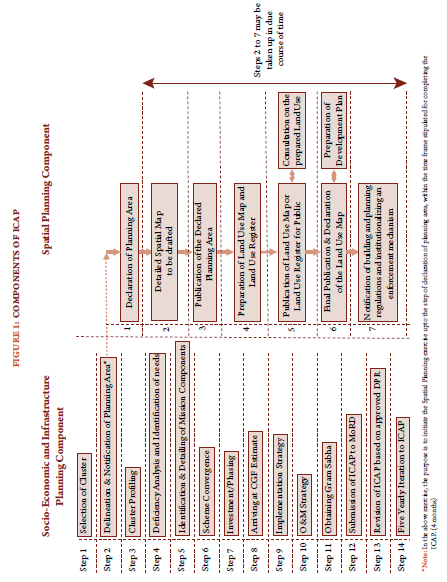 SPATIAL PLAN PREPARATION METHODOLOGY
Master Plans expected out put mentioned in ICAP
Role of DTCP
The Planning area needs to be distinctively shown on the map with GIS co-ordinates on a scale of 1:8000.

ii. Planning areas shall as far as possible
include full plot nos. (Survey Nos).
3
SPATIAL PLAN PREPARATION METHODOLOGY IN ANDHRA PRADESH
Base Map preparation
Carried by Panchayat Raj Dept.
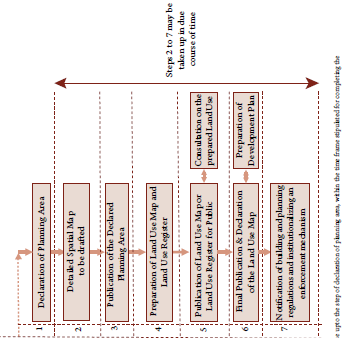 Field/Ground Truthing
Stakeholder meeting
Existing Land Use Map Preparation
Land use Proposals
Preliminary Draft Master Plan with Regulations
DTCP Role
Stakeholder meeting
Draft GIS based Master Plans with Regulations.
Submission of Draft Master Plan with Report to Govt
Preparation of Draft GIS based Master Plan
Assistance to Panchayat Raj Dept. in draft notification
4
SPATIAL PLAN PREPARATION METHODOLOGY IN ANDHRA PRADESH - IN DETAIL
2days
Kickoff Meeting
Goals, Objective & Guiding Principles
Primary and Secondary data Collection
Inception Report
9 days
Existing Situation Assessment
Existing Situation Assessment Report
Inception cum Site Assessment
22 days
Field & Traffic Survey Analysis Report
Preparation of Base map
37 Days
Workshop – I (Stakeholder Meeting)
47 Days
Vision-2041 
and 
Strategy Formulation
Concept report and Map
Land suitability, SWOT Analysis, Issues
Vision & Strategy Formulation report
52 Days
Demand Assessment - & Demographic Projections
Preliminary Proposal Plan
67 Days
Preliminary Draft Master Plan Report
Preliminary Draft Master Plan
Proposed Land Use Plan
Workshop – II (Stakeholder meeting)
Feedback from Workshop II
Draft GIS based Master Plans with Zoning 
Regulations.
Draft Master Plan Report
72 Days
GIS based Master Plan & Study maps
Final Master Plan & Report to Govt.
Finalization of Final 
Draft GIS based Master Plans
Assistance to 
PR&RD in notification
172 days
162 Days
142 Days
5
PLANNING AREA NOTIFICATION & CURRENT STATUS
Out of 13 clusters RURBAN Clusters 11 clusters have been notified vide Proc.No.PRR02 -23036/44/2018-ASPC-PRRD Dated: 21-1-2019 of Director Panchayat Raj and Rural Development
Other two clusters i.e Rampachodavaram and Eluru are yet to be notified.
DTCP
Panchayat Raj Department
DTCP has Georeferenced and digitized  all 11 Cluster boundaries in GIS.
The State Level Empowered Committee (SLEC) has given approval for issue of Planning Area Notification for 11 Clusters
DTCP has also Geo referenced and digitized the remaining two clusters.
The Gram Panchayats which are part of the Rurban Cluster have passed resolutions for delineation and notification of their Gram Panchayats as Planning area under NRuM (Rurban Mission).
DTCP has sent 13 Cluster Boundaries to NRSC for obtaining Satellite images.(Cartosat 2S with 0.6 Mts ) Resolution
Panchayat Raj has notified 11 Clusters and delineated the planning boundaries and the same has been shared with DTCP.
Kambadur Cluster - Landuse, Households and Traffic Surveys Completed and Landuse Map under Preparation
6
ANDHRA PRADESH RURBAN CLUSTERS
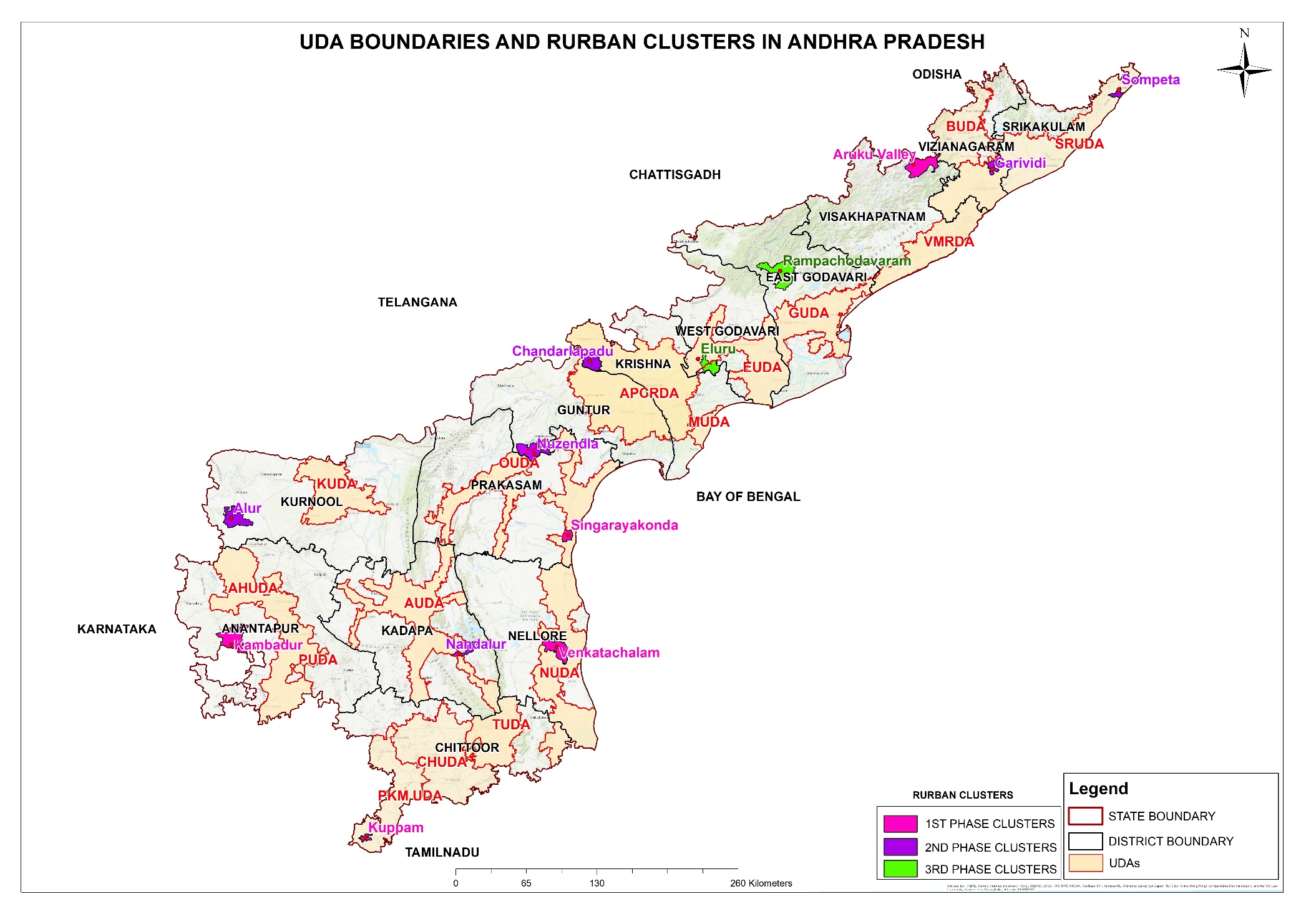 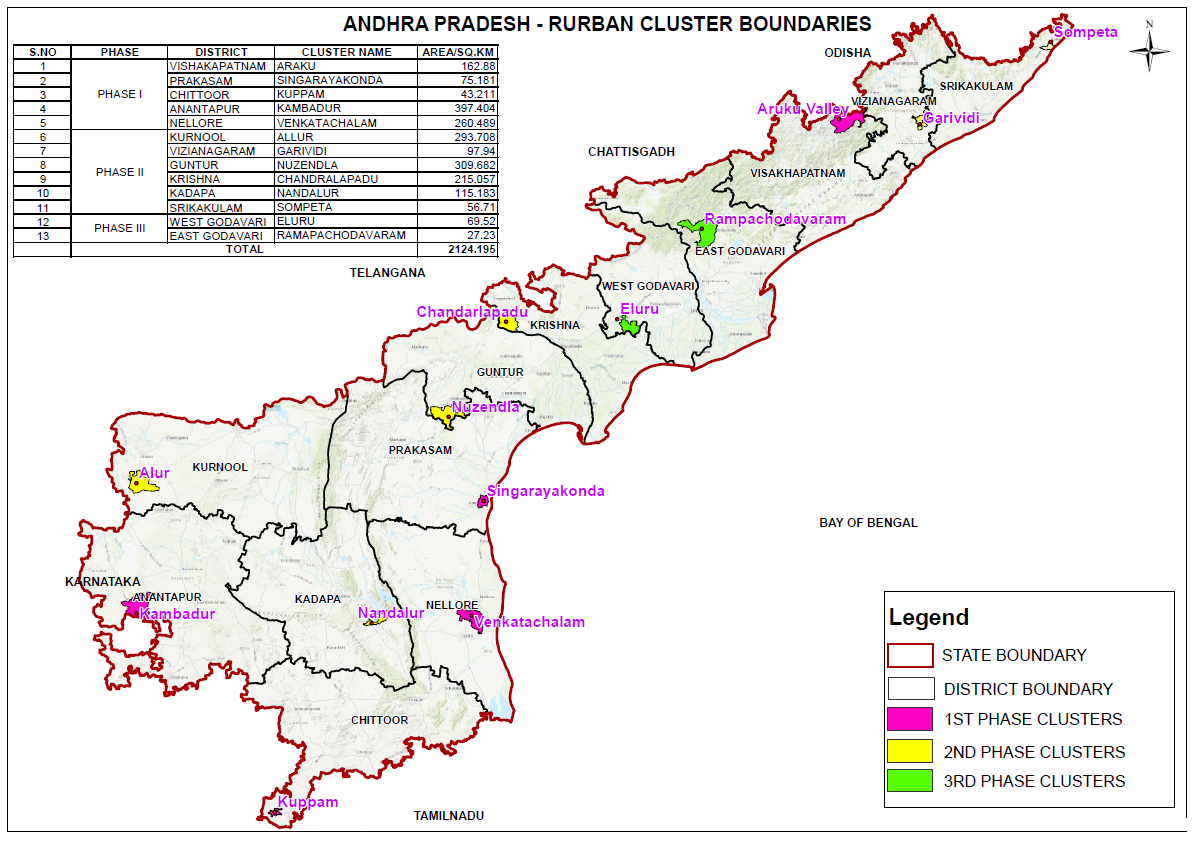 Sompeta, Garividi, Chandarlapadu, Singarayakonda, Venkatachalam, Kuppam Clusters are completely covered in UDAs
Nuzendila, Nandalur, Eluru Clusters are partially Covered in UDAs
Alur, Kambadur, Rampachodavaram, Araku Cluster are not covered in UDAs
7
PROFILE OF RURBAN CLUSTERS IN AP
Under Phase – 3: Eluru and Rampachodavaram are covered which are yet to be notified
8
REGIONAL SETTING – KAMBADUR CLUSTER
ADMINISTRATIVE DIVISION OF ANANTHAPUR DISTRICT & LOCATION OF KAMBADUR CLUSTER
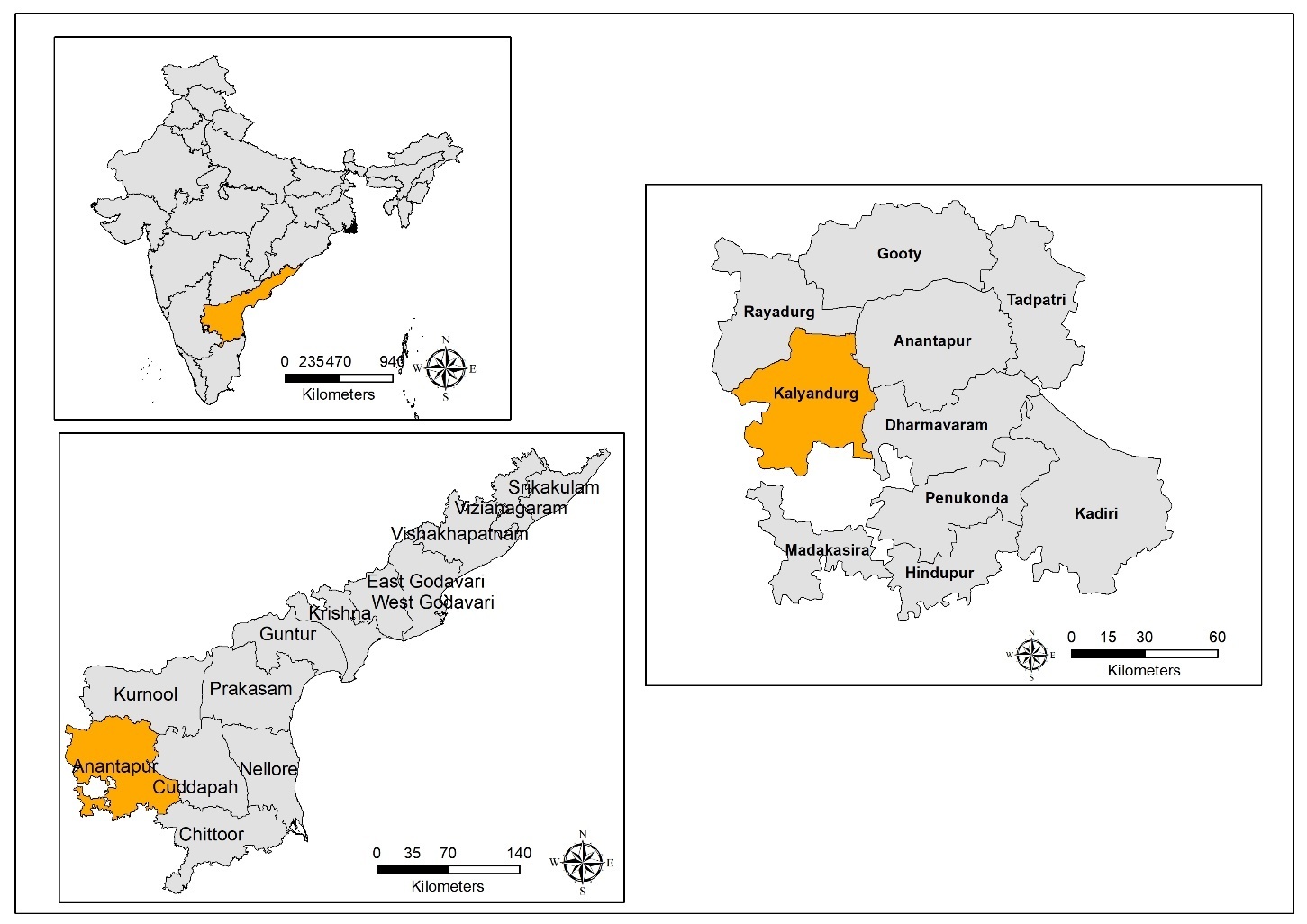 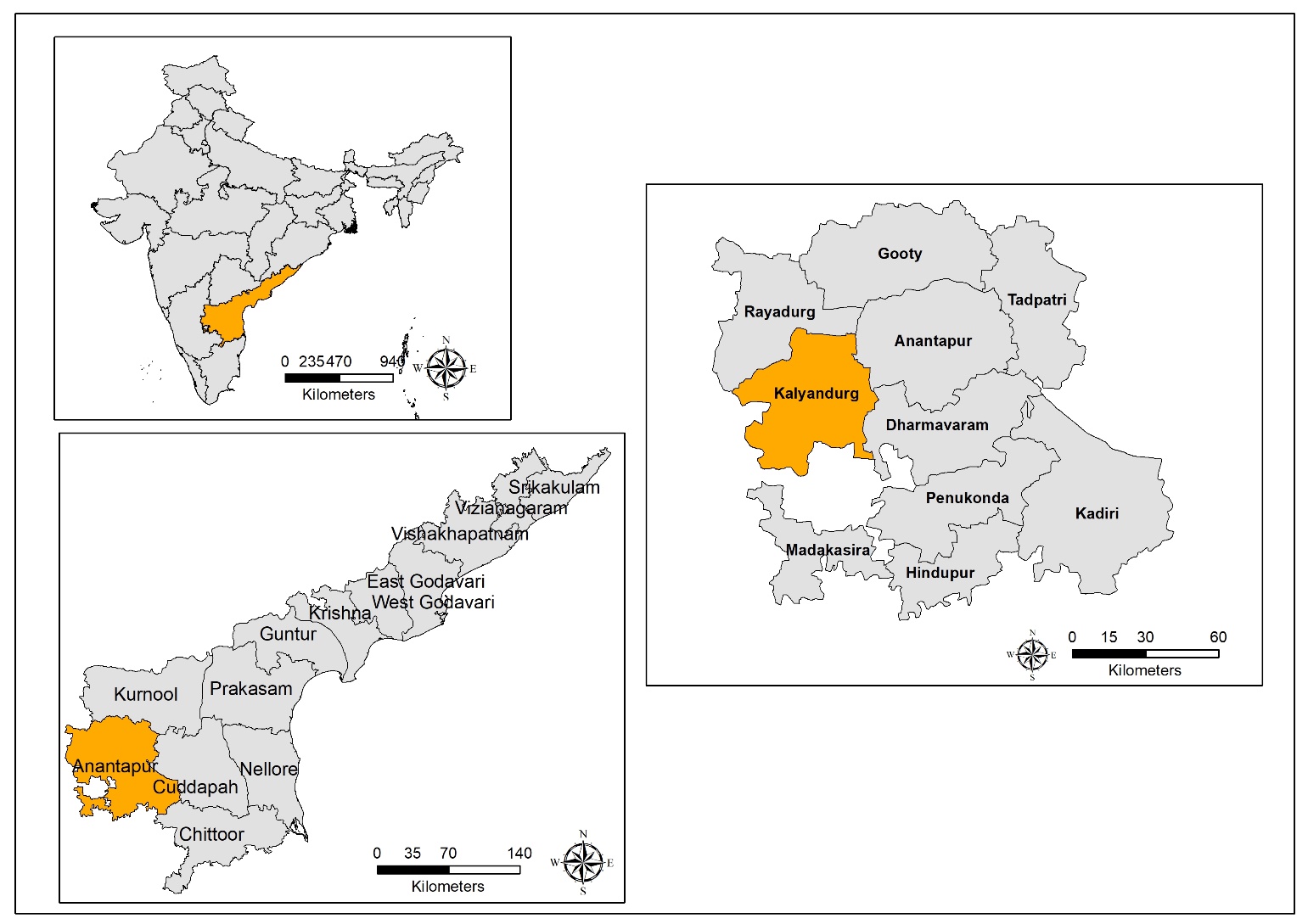 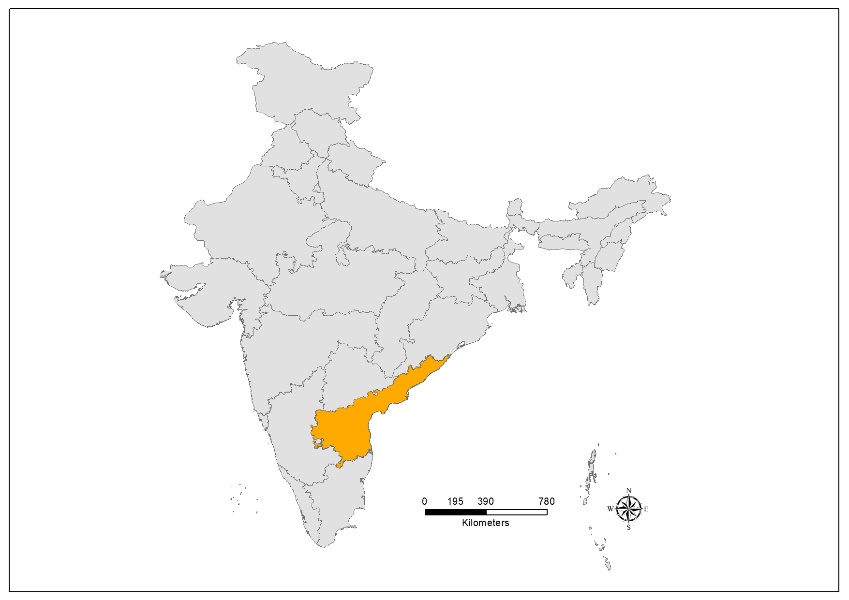 Connectivity
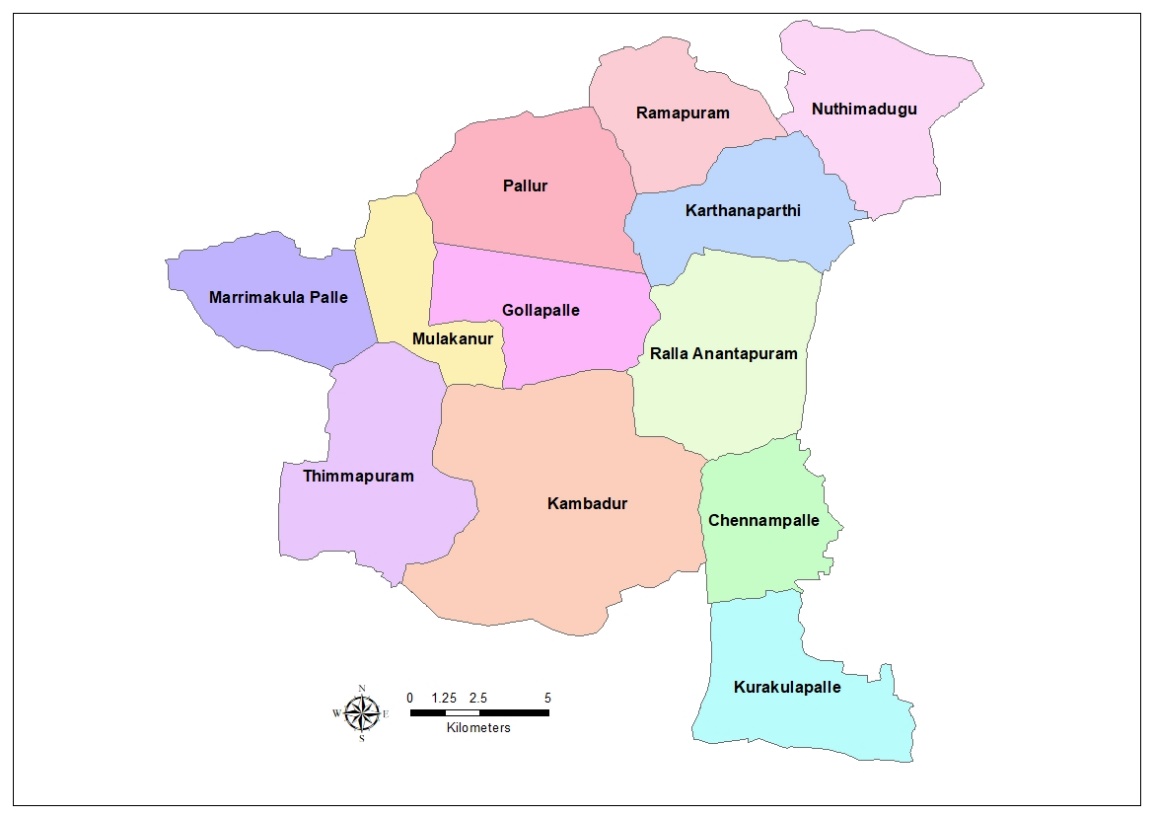 Kadiridevarapalli :9Km
Kalyanadurgam :30Km
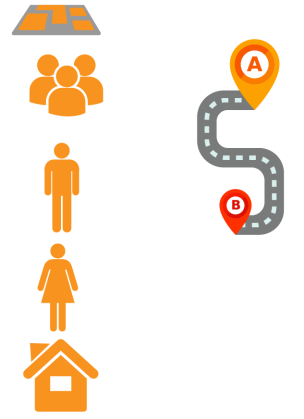 Kambadur Cluster Profile
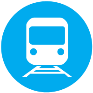 Area: 397.4 Sqkm
Population:50,799
Males :25972
Females :24827
Sex Ratio :956
Households:11668
Population Density : 127.8 P/Sqkm
Literacy rate :60.48%
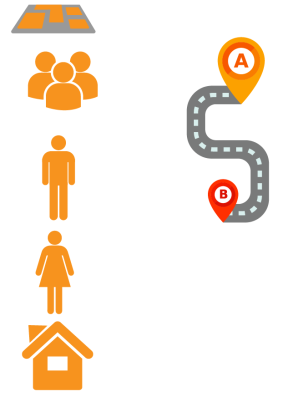 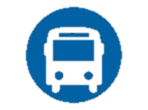 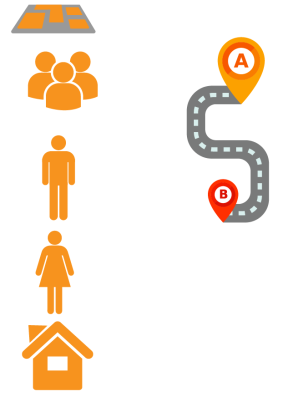 Kalyanadurgam :30Km
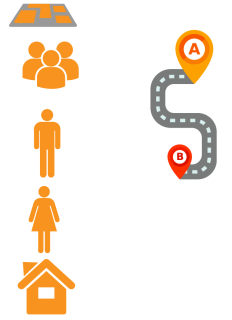 Puttaparthi : 64Km
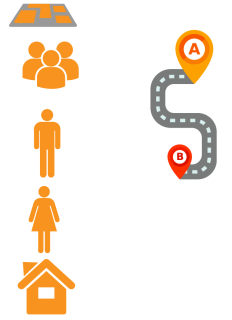 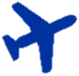 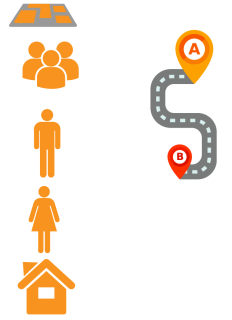 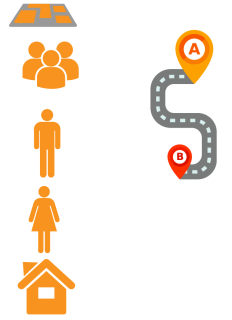 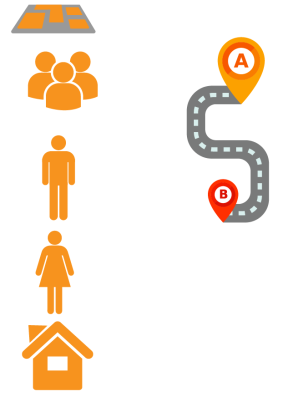 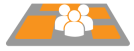 Source:  Census of India, 2011 and Google Satellite Imagery
9
Regional Setting - Kambadur
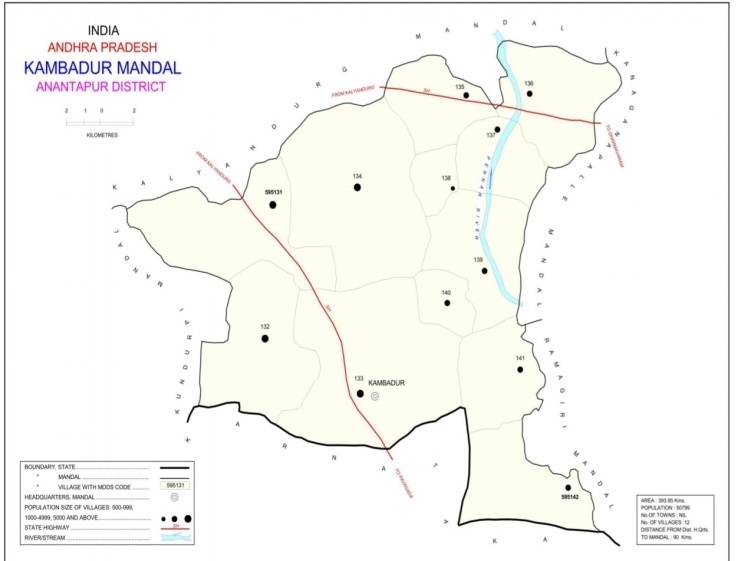 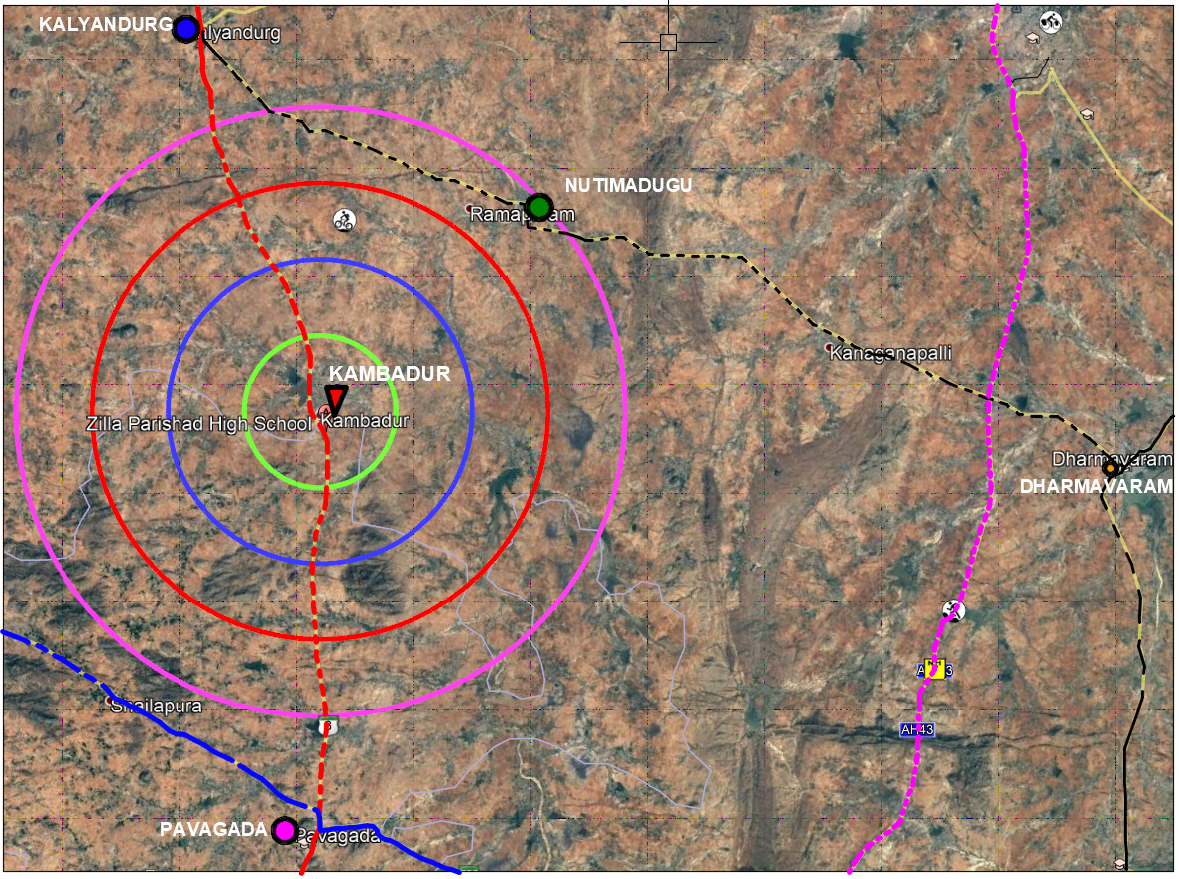 SH
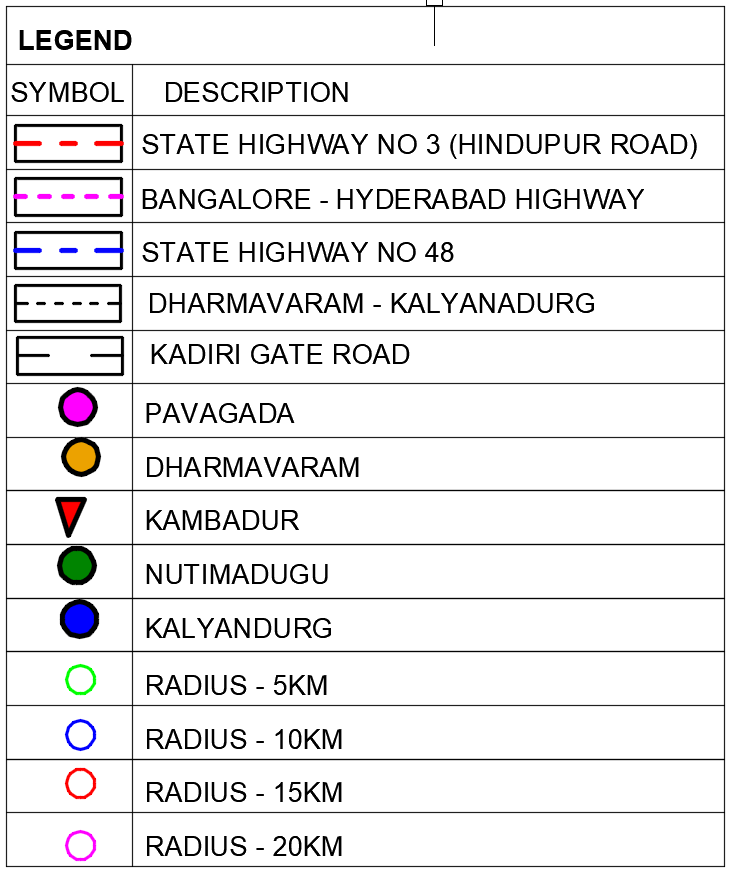 KARNATAKA
STATE
SH
10
PROCESS OF PREPARATION OF LAND USE MAP
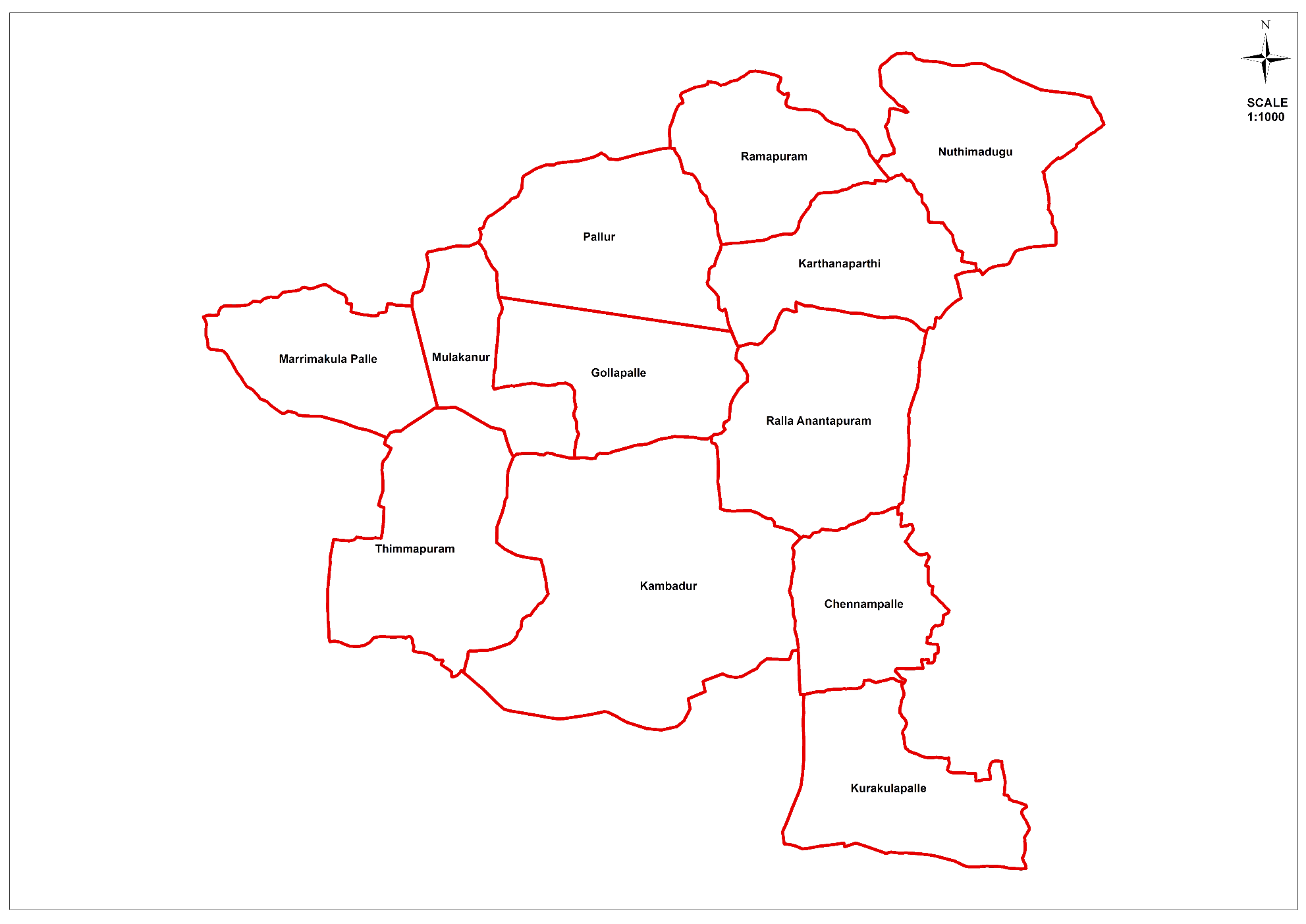 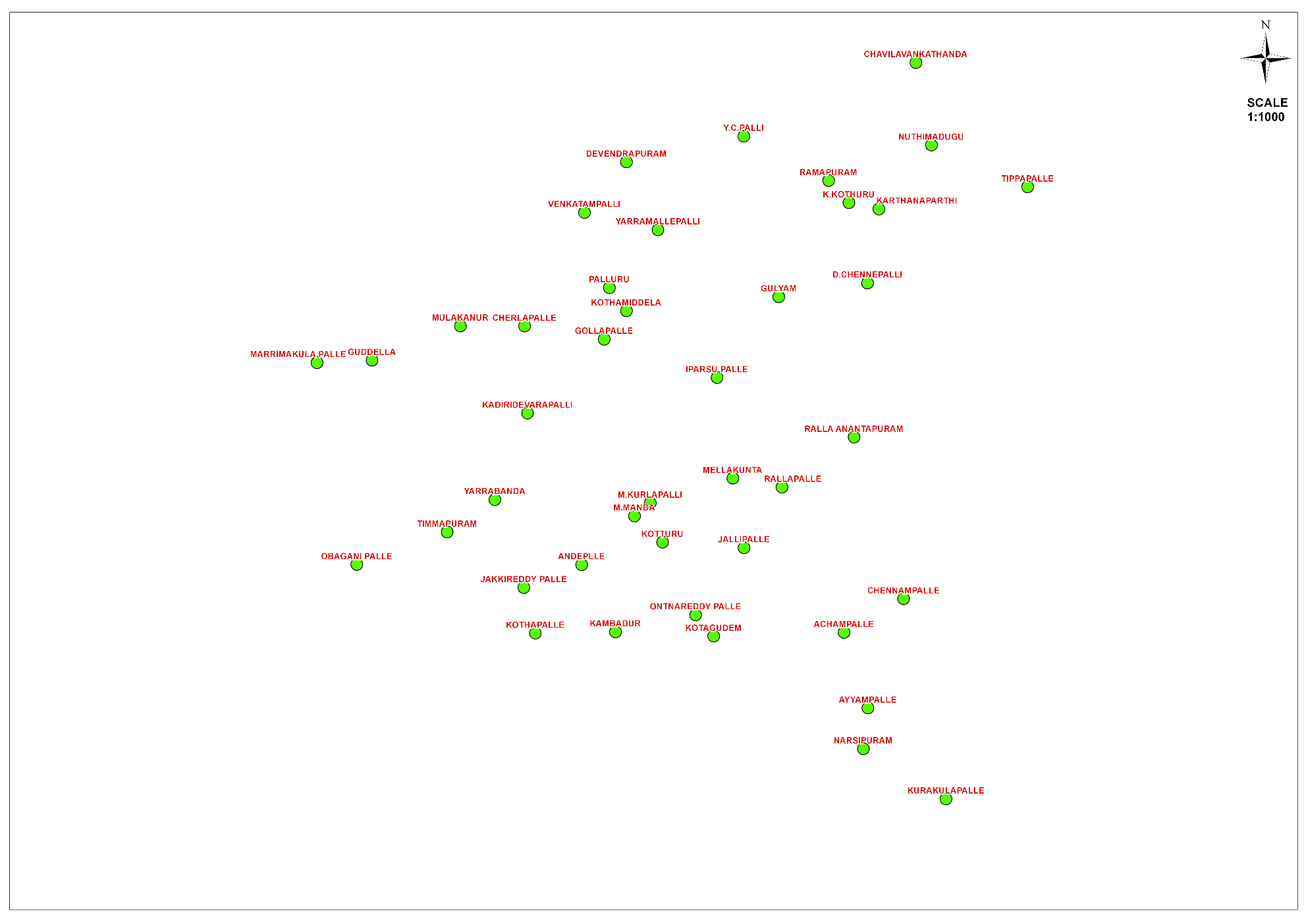 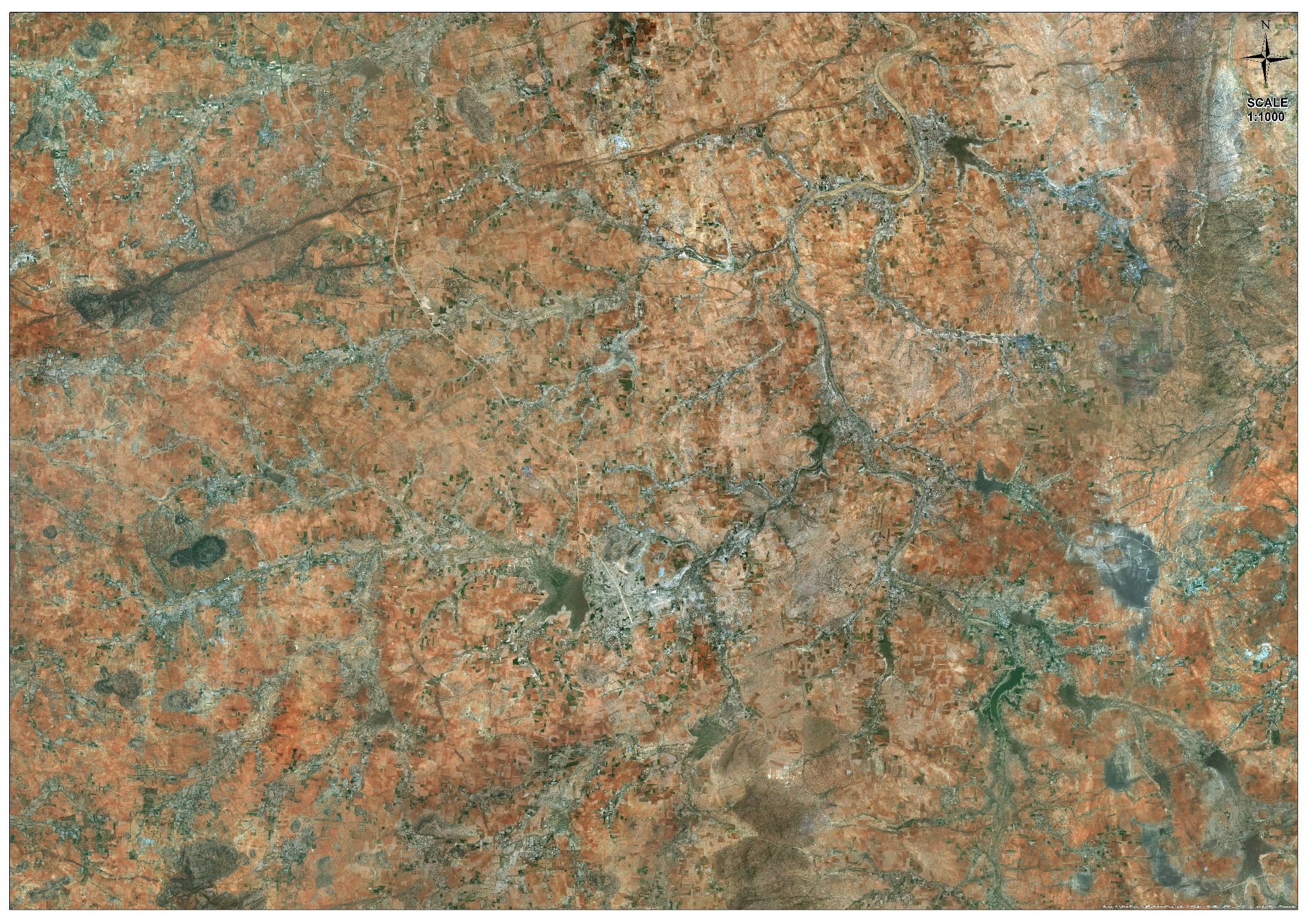 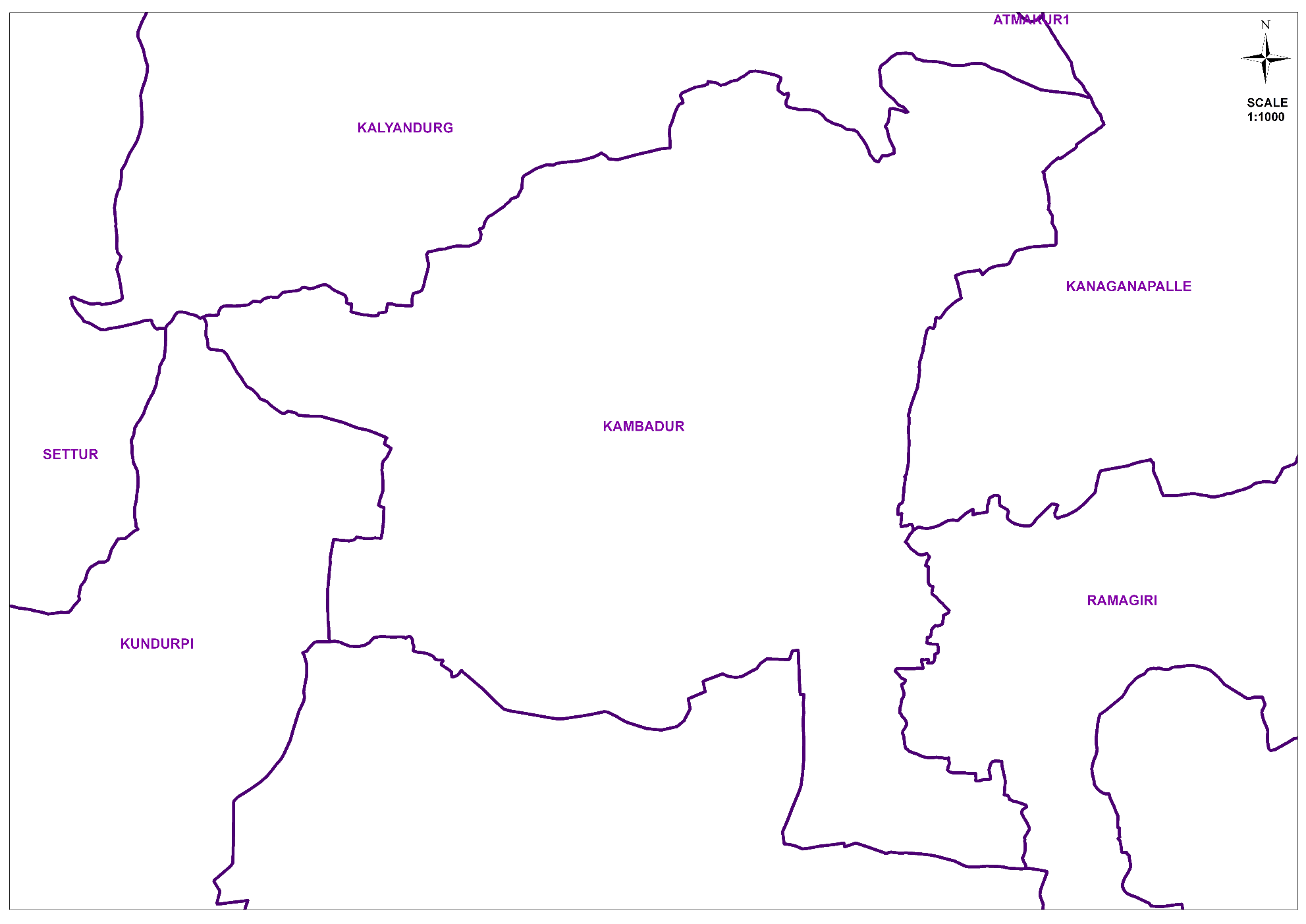 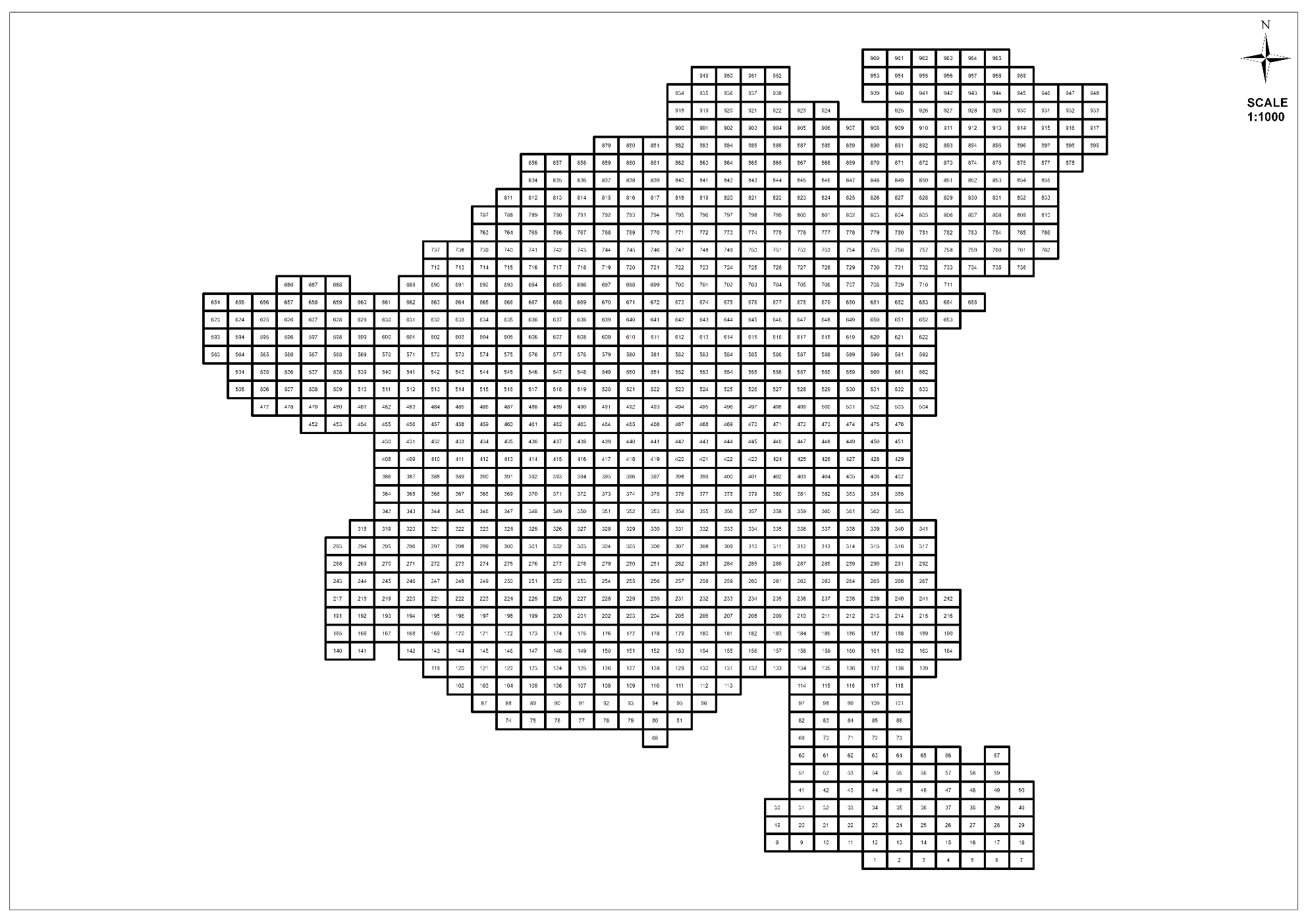 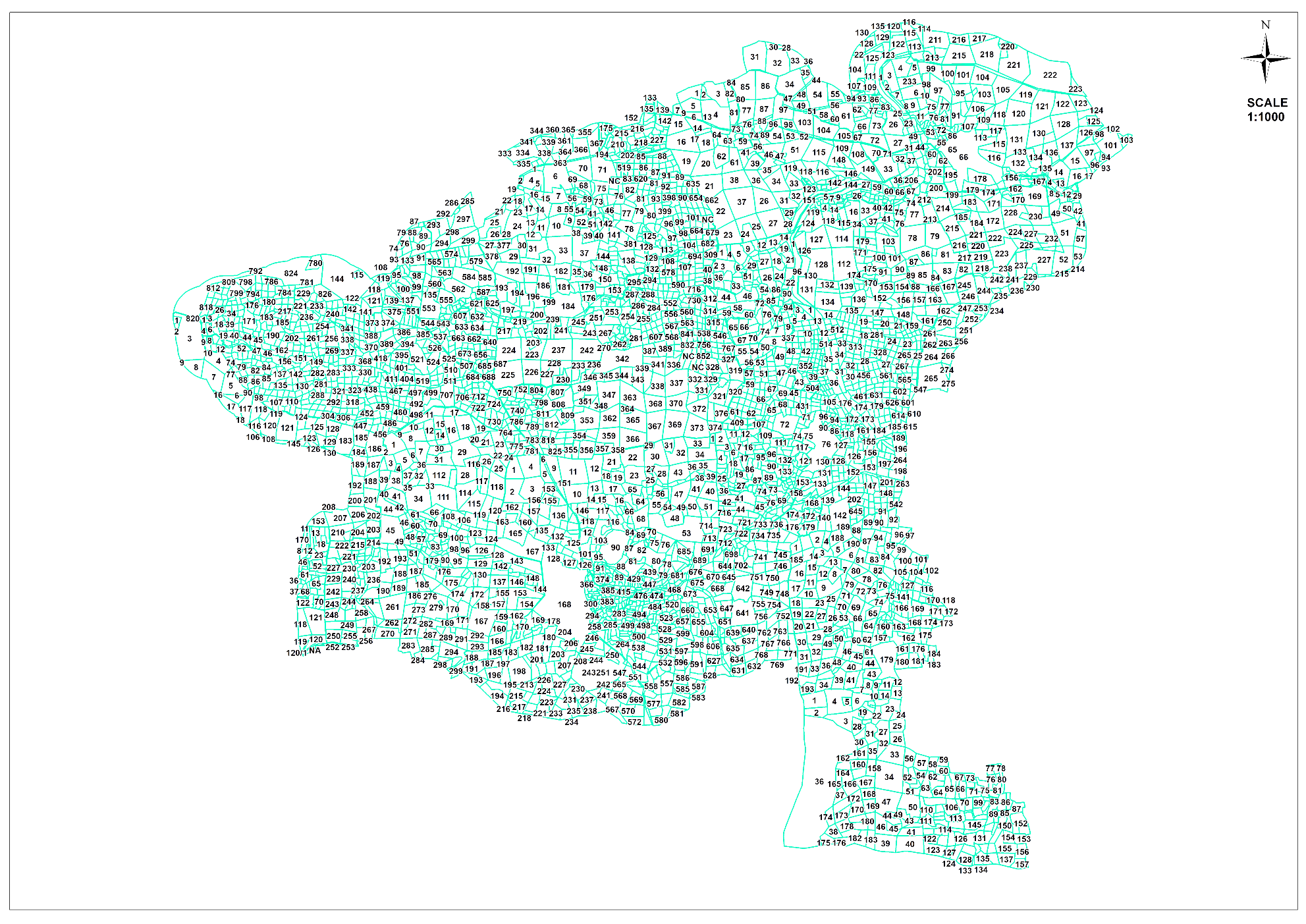 Kambadur Cluster 397 Sq.km
965 Grids of 1km x 1km
Cadastral Boundaries
12 Gram Panchayats
42 Habitations
11
PROCESS OF PREPARATION OF LAND USE MAP
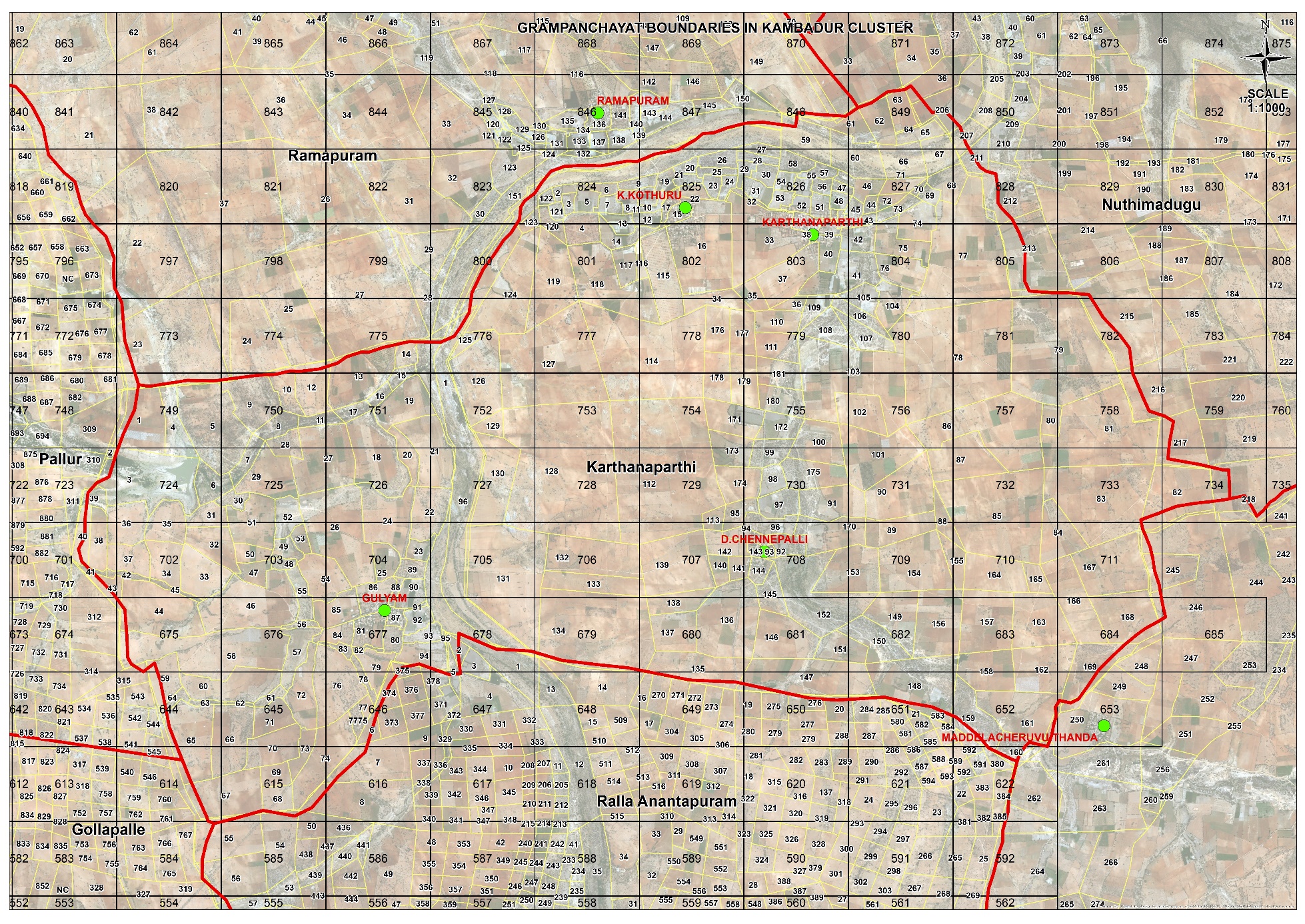 12
LANDUSE SURVEY(Ground Verification& Household surveys)-KARTHANAPARTHI (Kambadur Cluster)
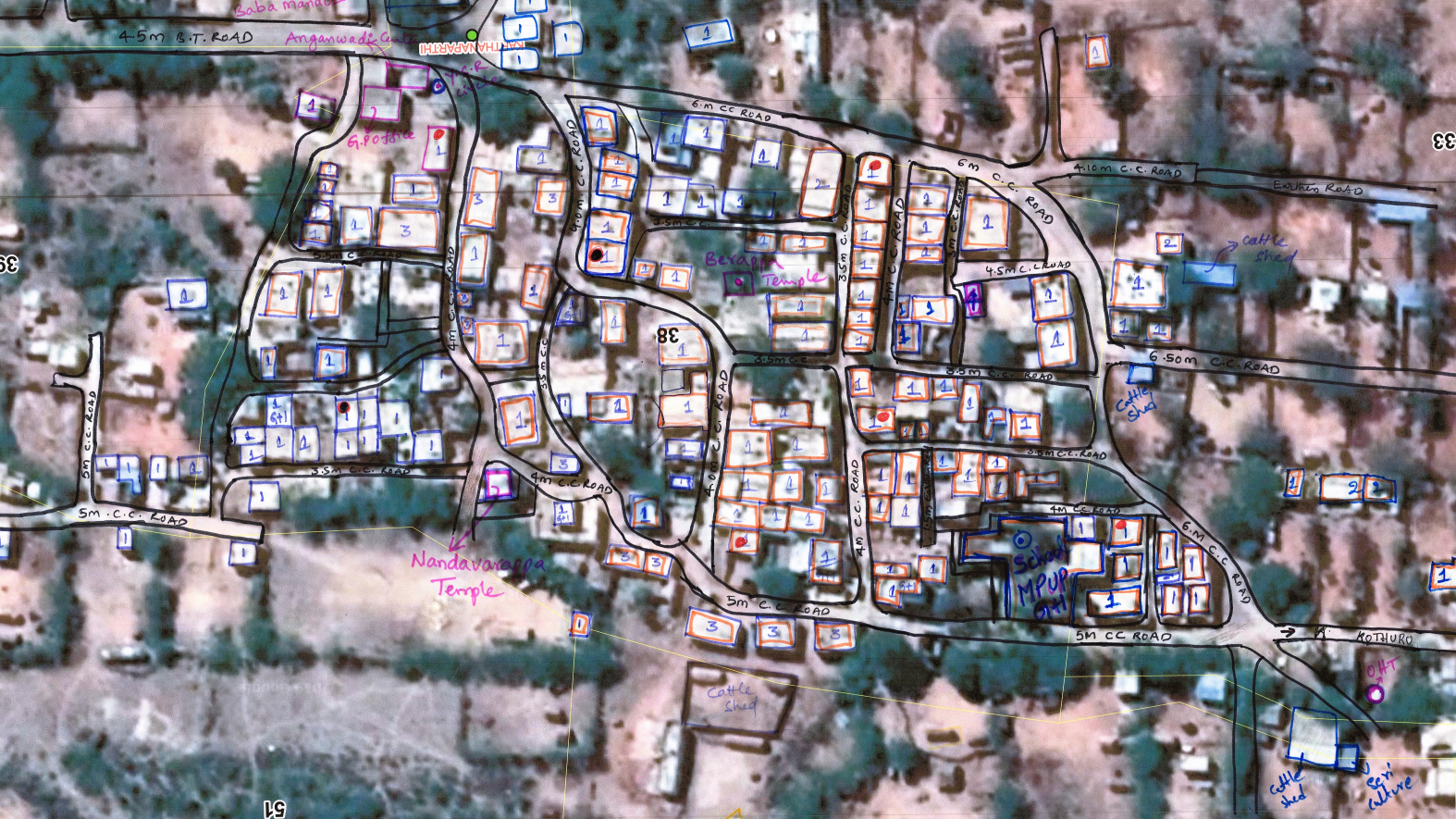 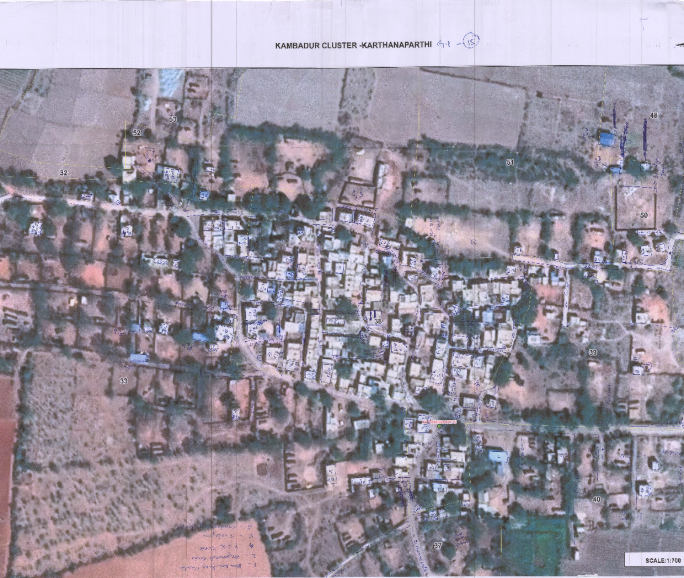 N
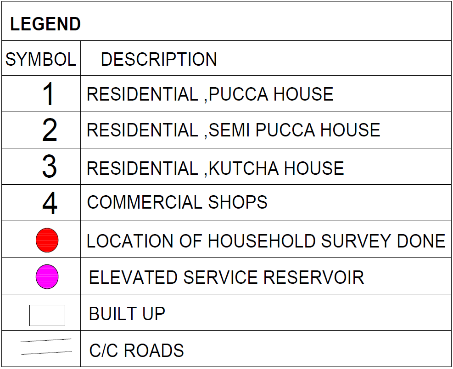 13
PREPARATION OF LAND USE MAP
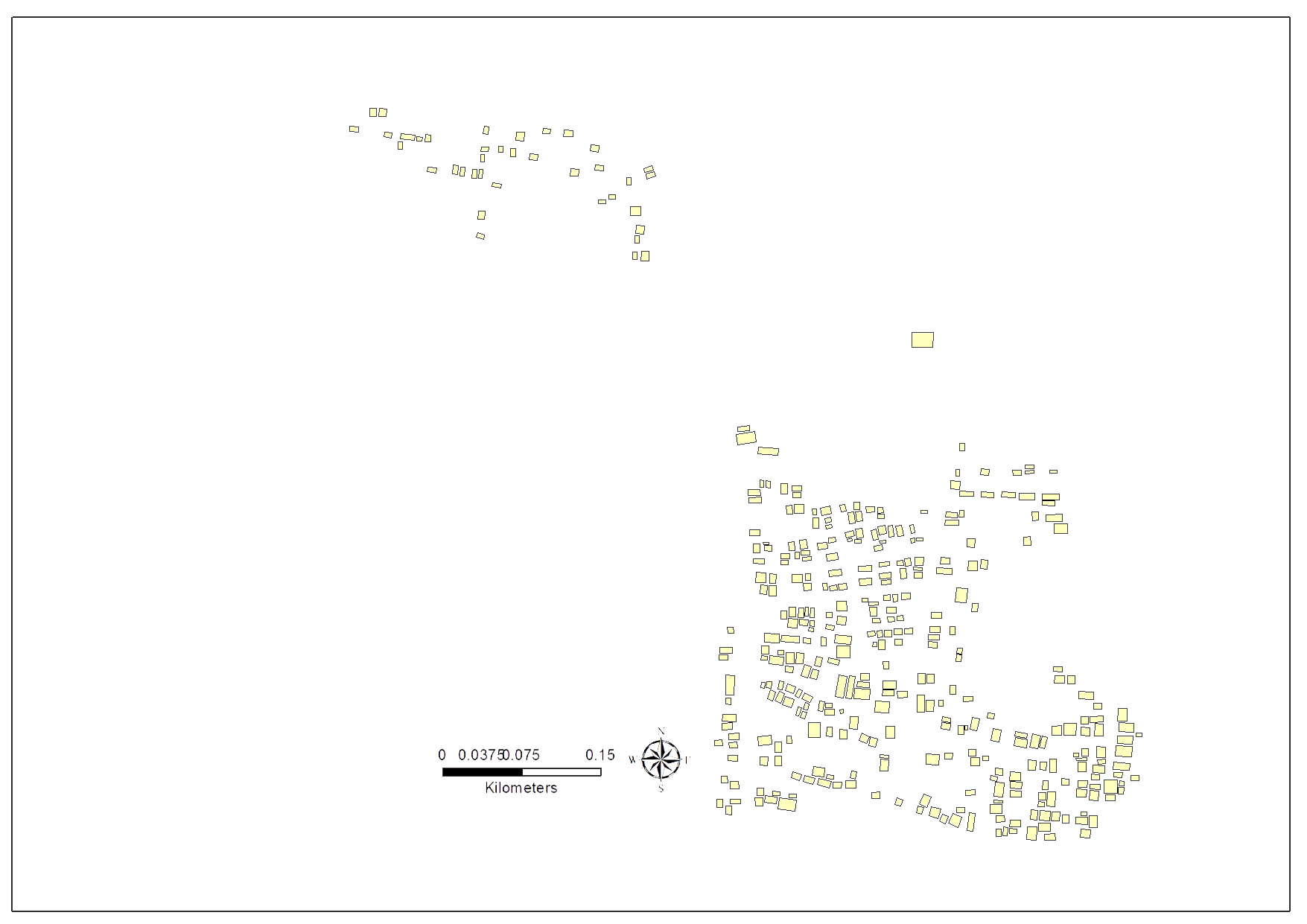 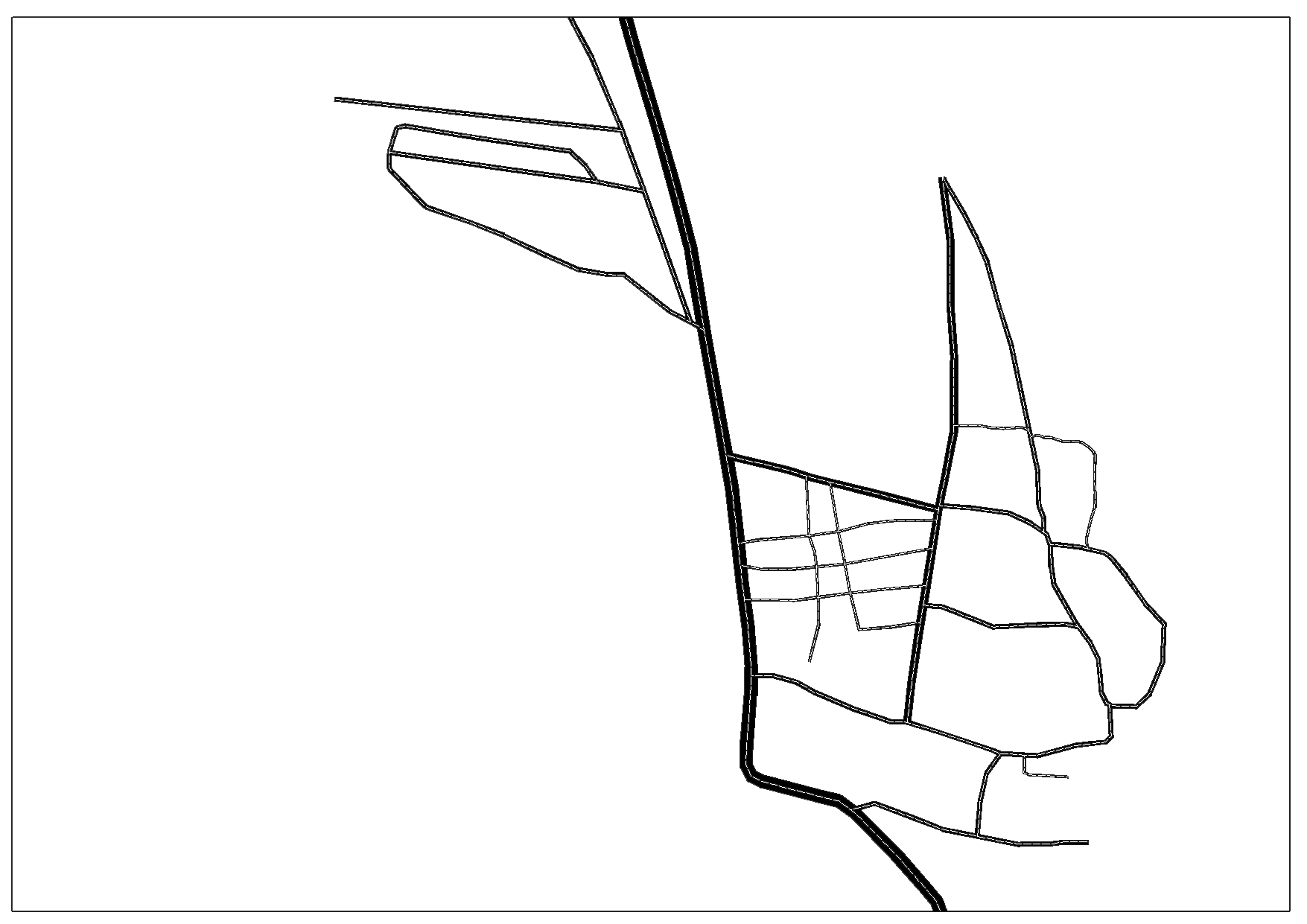 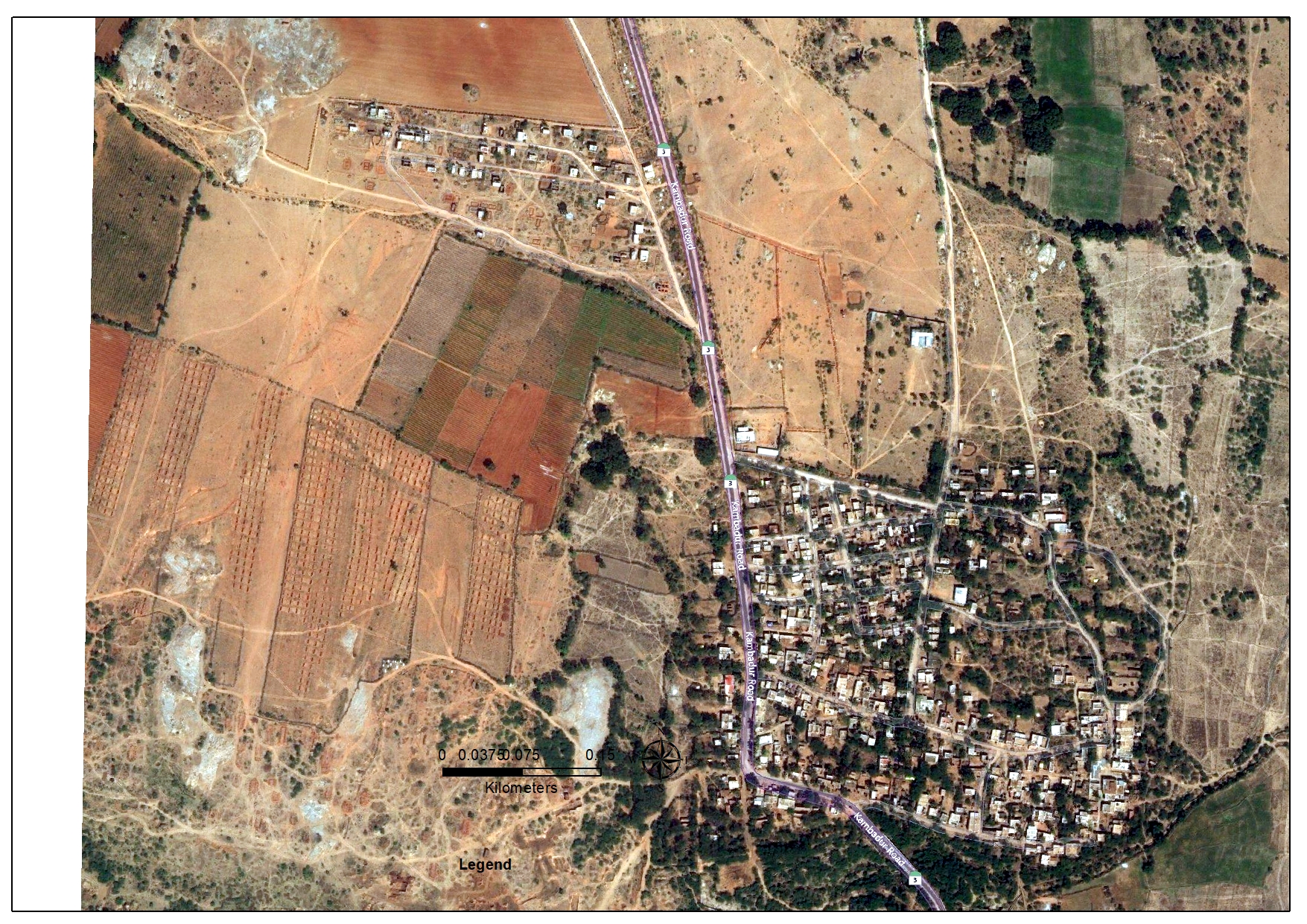 Total No. of 367 House holds
Road Network of length 6.19 km
14
EXISTING LANDUSE MAP – Kambadur G.P
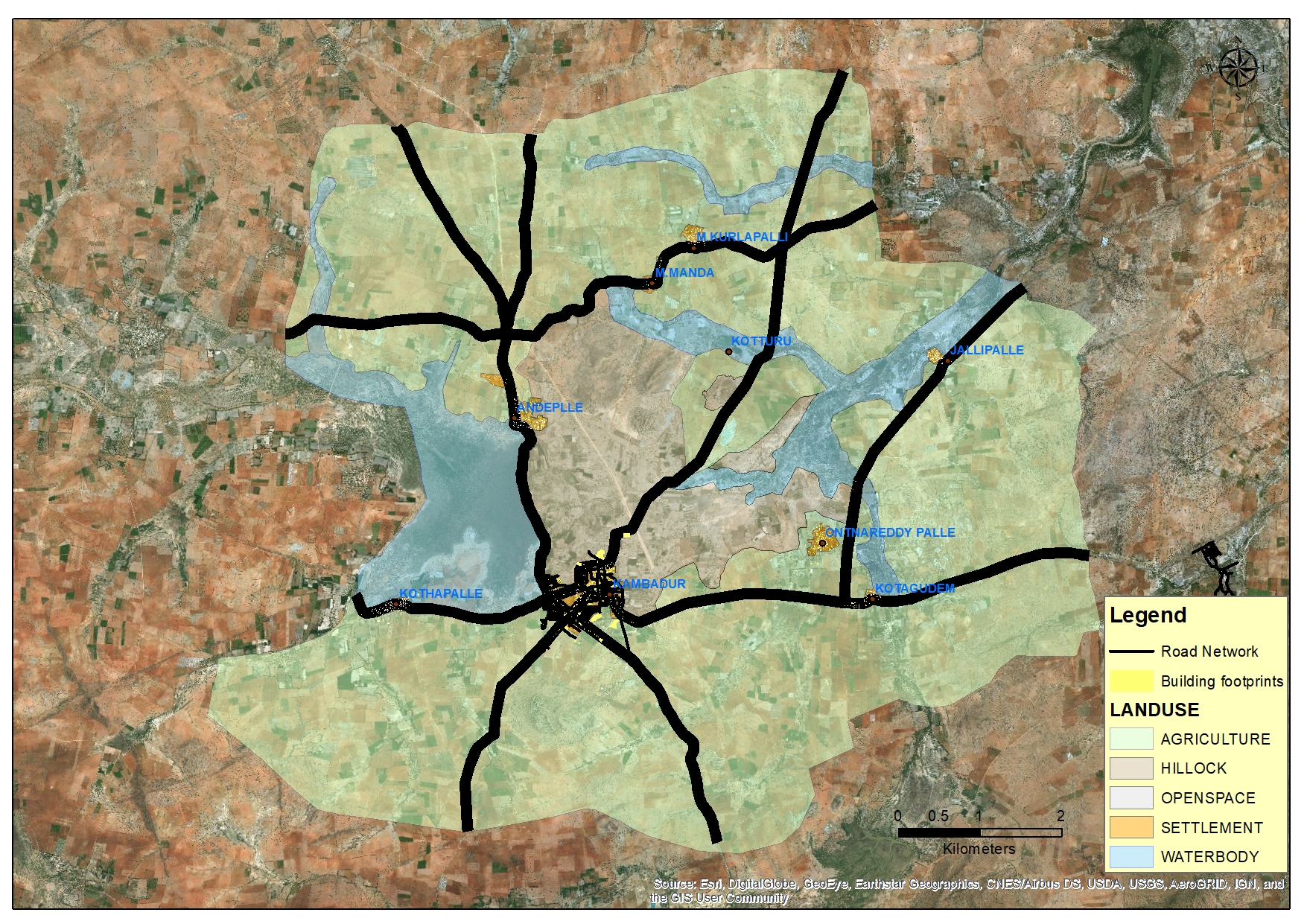 15
EXISTING LANDUSE MAP – Kambadur G.P
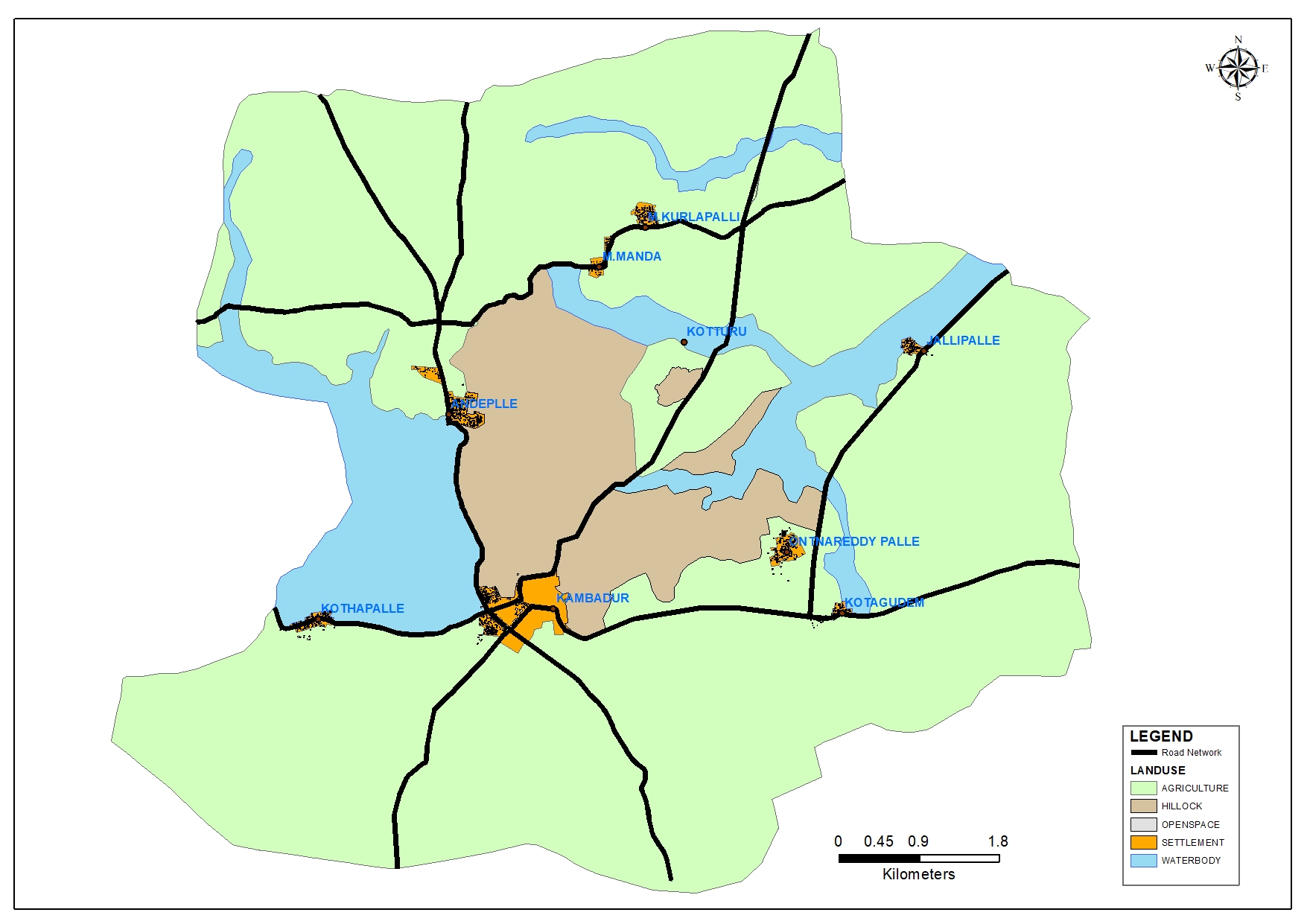 16
Existing Land Use map of Kambadur Habitation
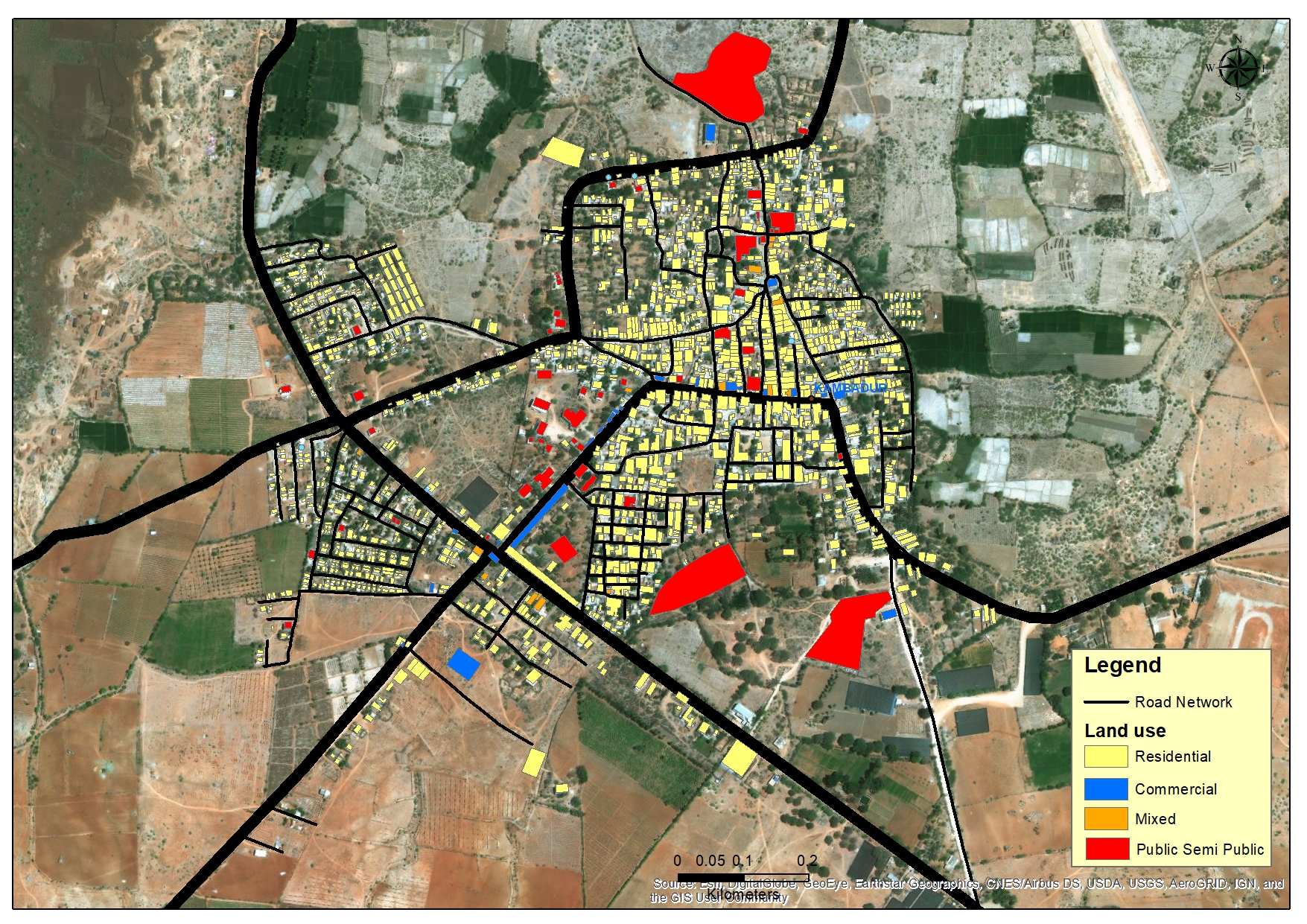 17
Existing Land Use map of Kambadur Habitation
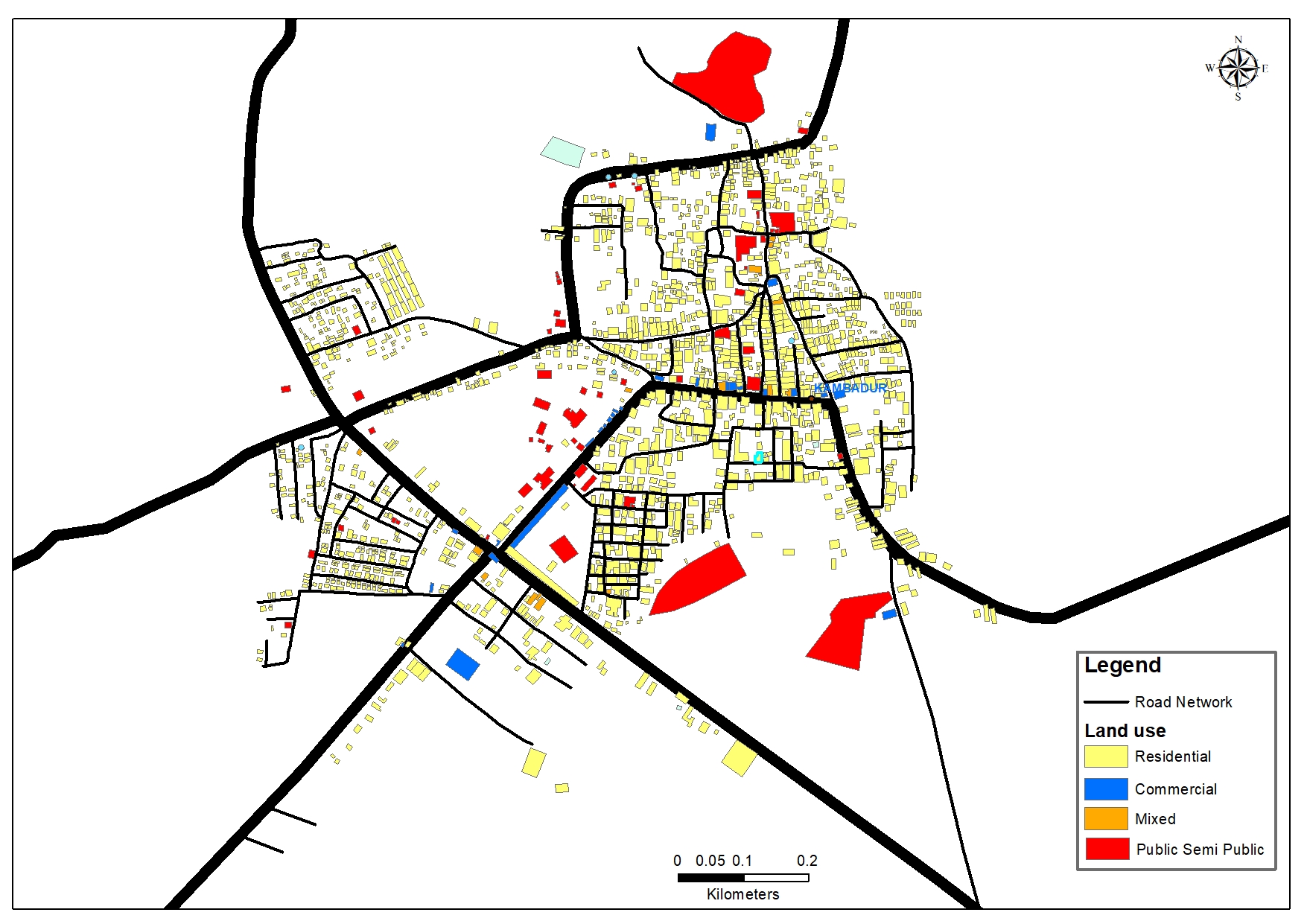 18
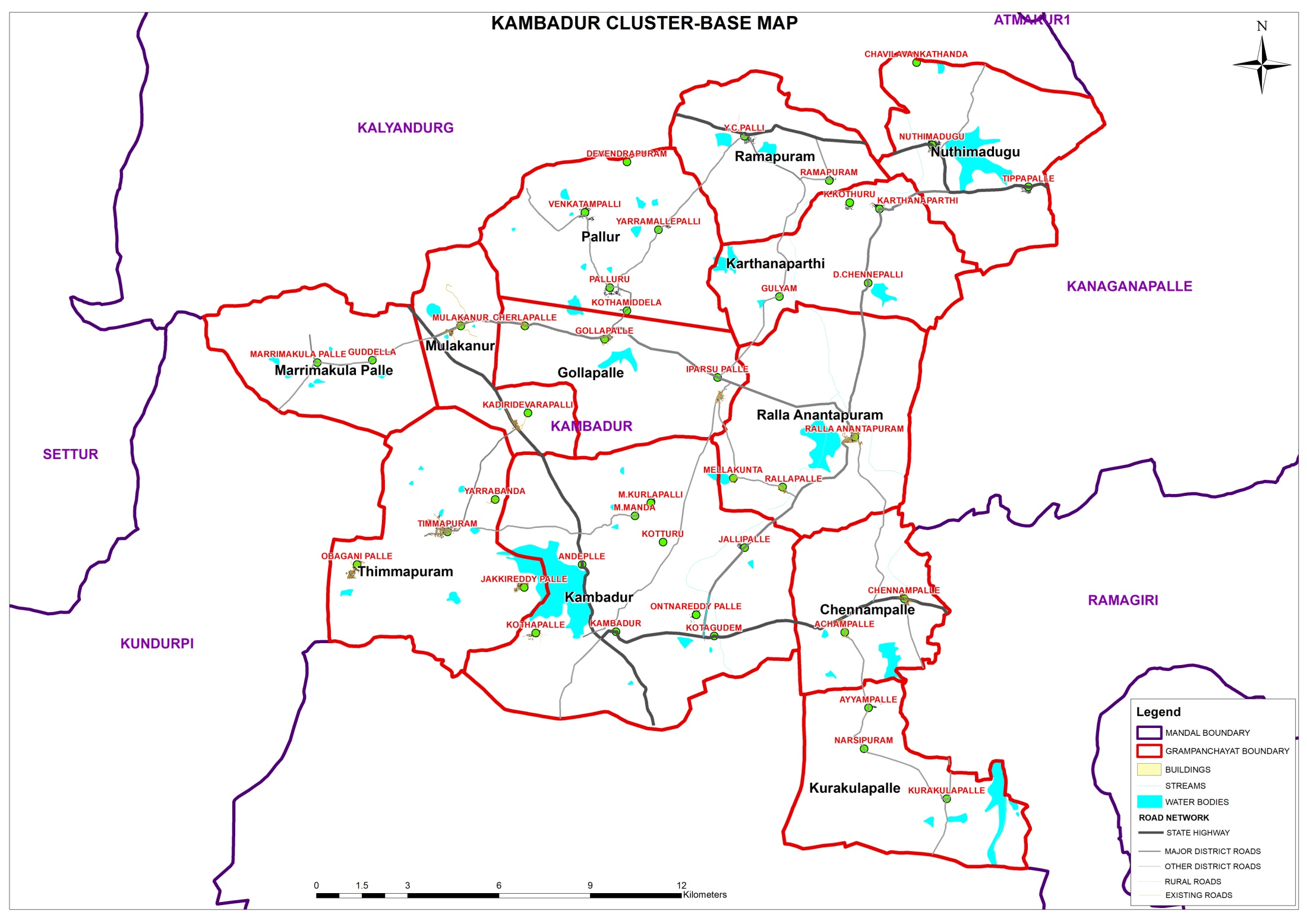 19
FIELD SURVEYS CARRIED OUT IN  KAMBADUR CLUSTER
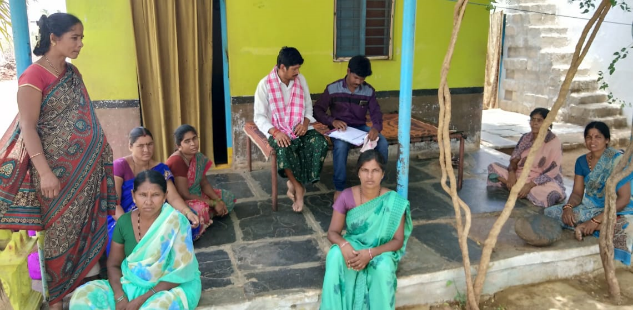 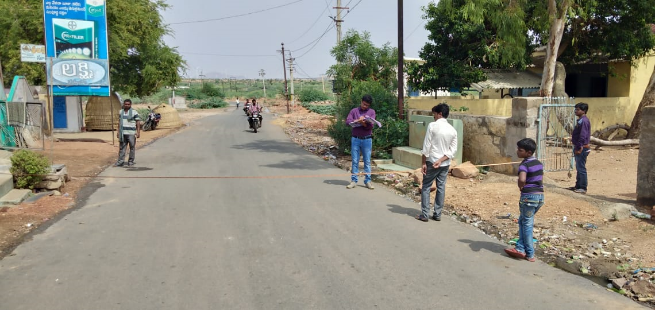 Road Inventory- Nuthimadugu
Household survey - C V Thanda
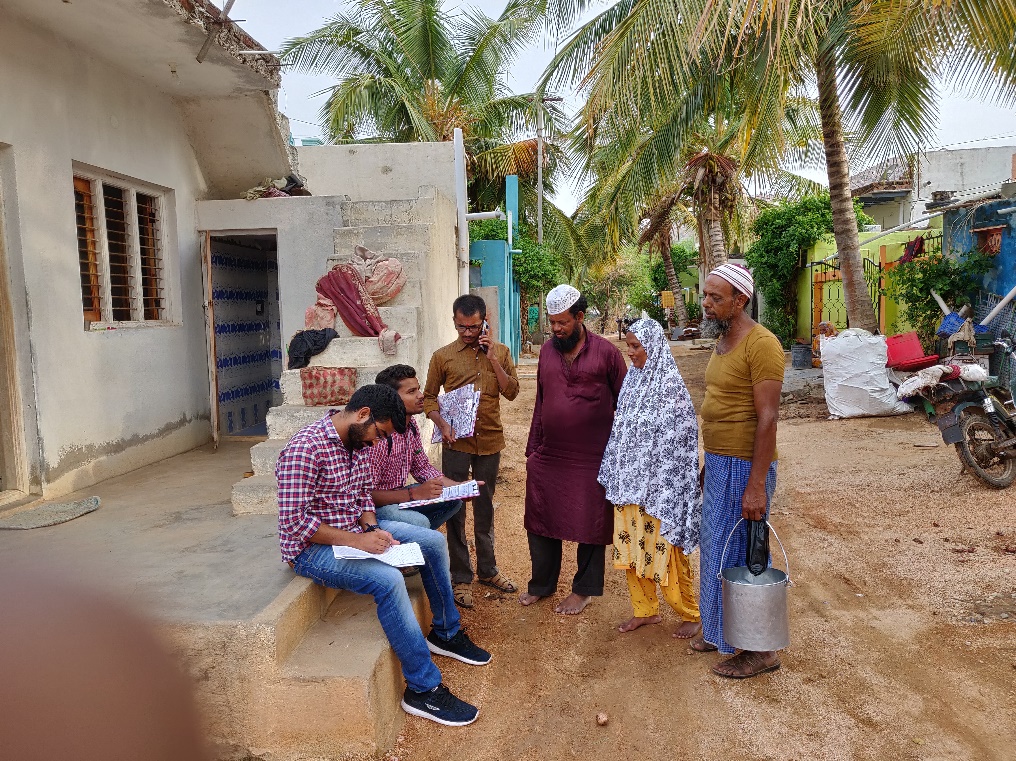 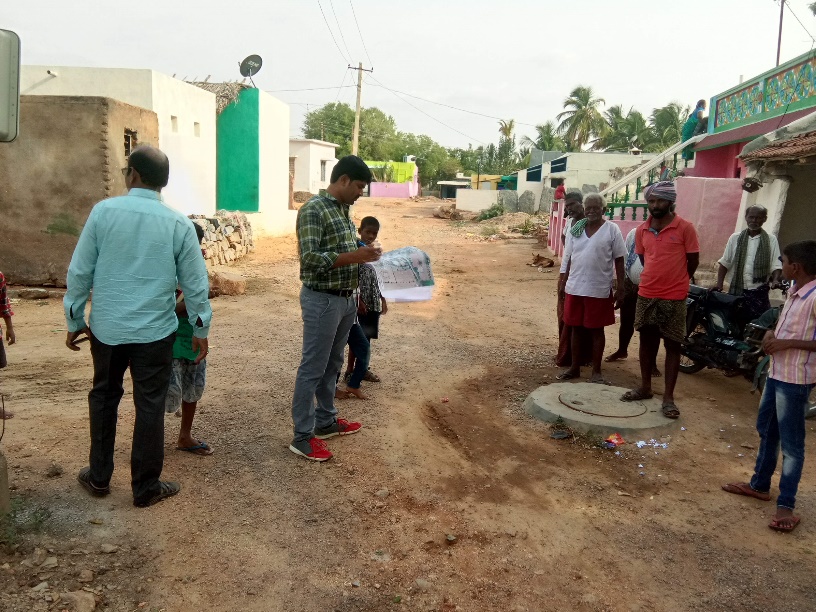 Landuse survey marking - Nuthimadugu
Household survey
20
EXISTING SITUATION ANALYSIS
Household size and no. of Households in 1991, 2001 and 2011
It is observed that household size has been reduced from 5.5 to 4.3 from 1991 to 2011.
Out of total 11668 HH, 424 HH live in dilapidated condition.
Source:  Census of India, 2011, 2001 & 1991
21
Work force
Total Population - 50799
Total Workers (Main+ Marginal) - 26729
Source:  Census of India, 2011, 2001 & 1991
22
EXISTING SITUATION ANALYSIS - HOUSING
Source:  Primary Survey
As per primary survey analysis, it is observed that most of the people are benefited through Govt schemes.
65% of people are benefited through Indiramma hosing scheme
23
EXISTING SITUATION ANALYSIS – Contour Map
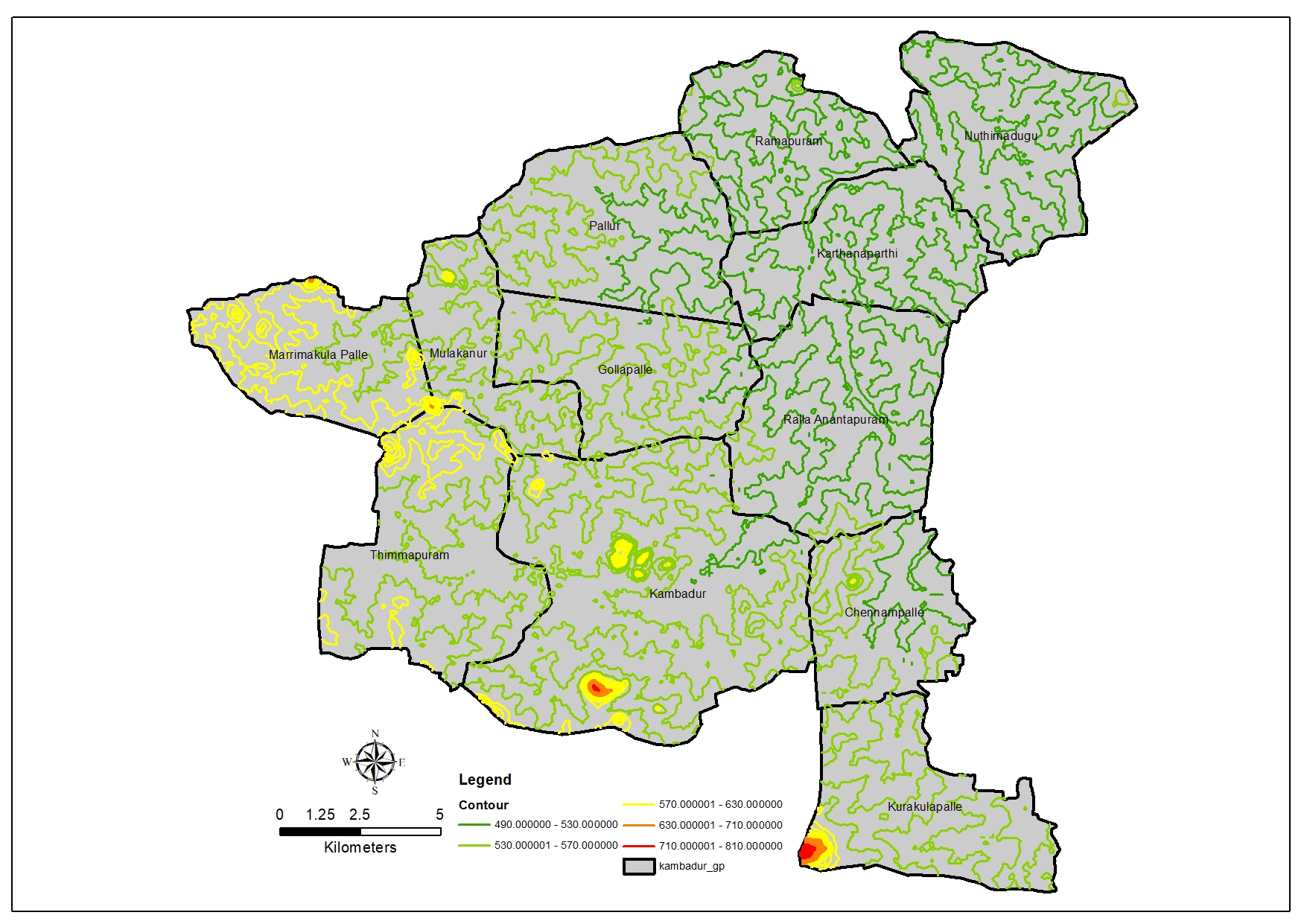 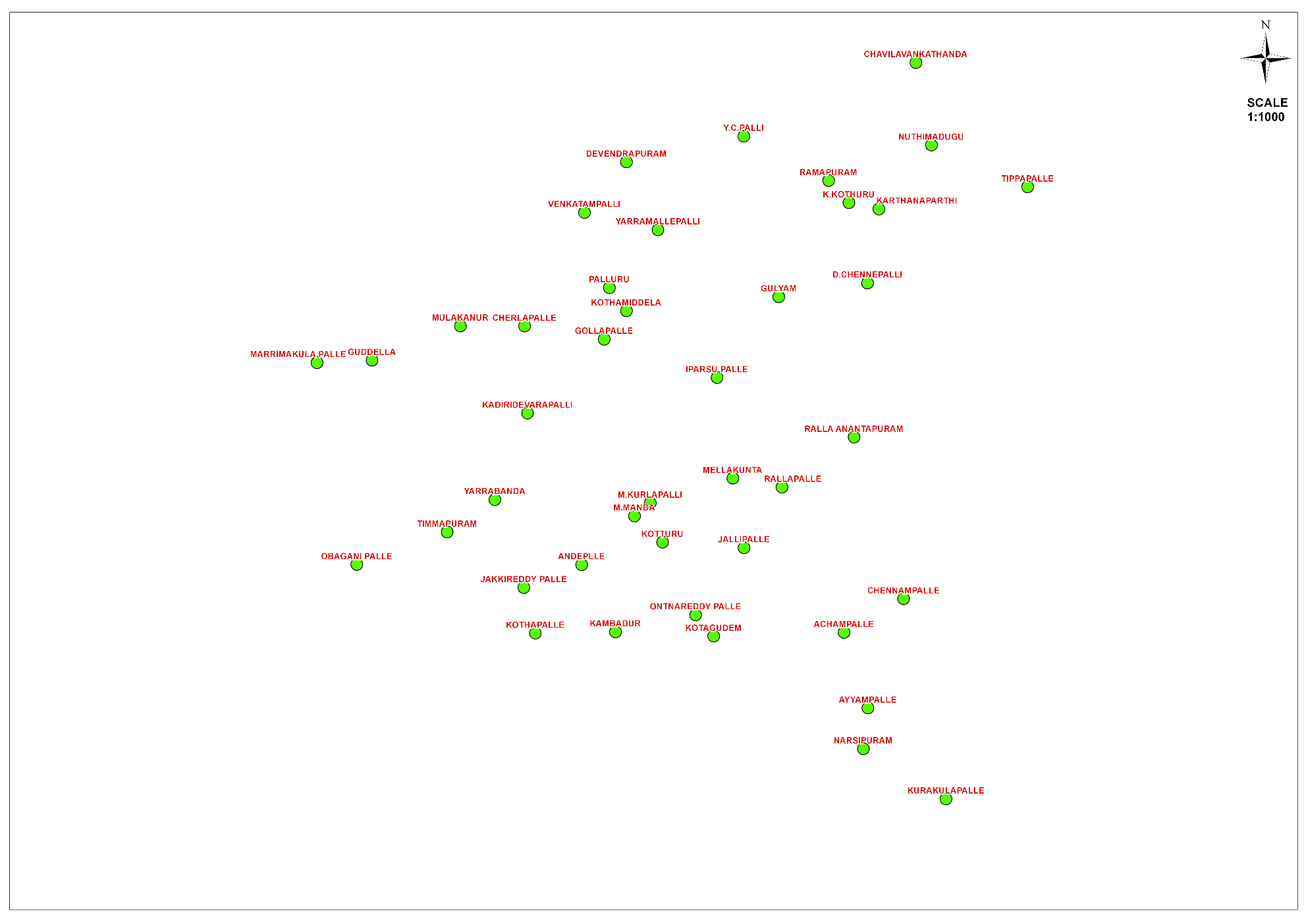 30
20
20
05
08
20
30
60
PF
20
Source:  SRTM DATA- USGS
24
24
EXISTING SITUATION ANALYSIS - HERITAGE SITES
MALLESWARA SWAMY (SIVA) TEMPLE at Kambadur – 8th century
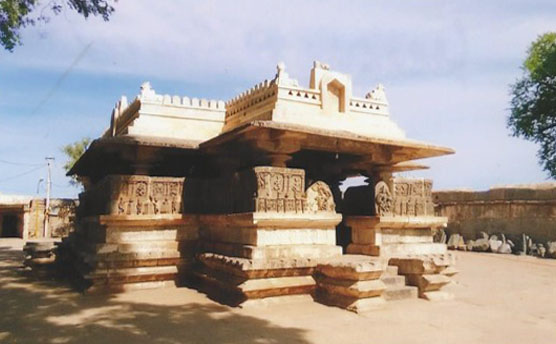 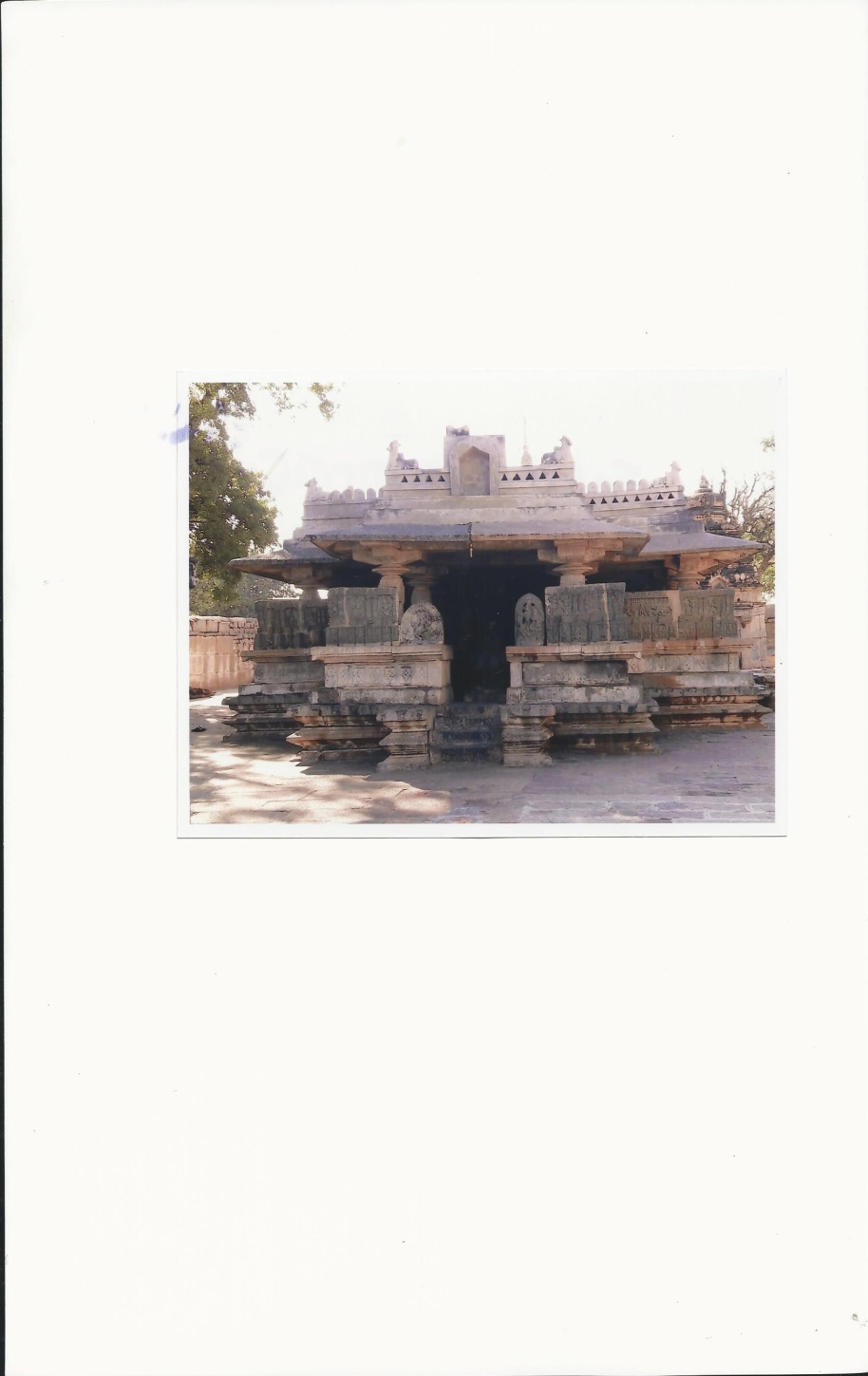 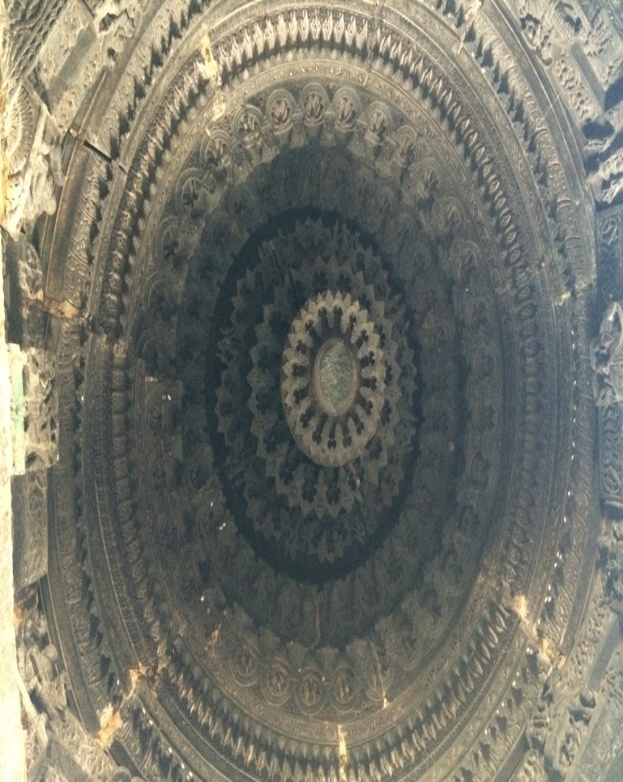 Chalukyan style of Architecture, plan detail outs Garbhagriha, Antarala, Rangamandapas and open Mukhamandapa
East Face entrance (8th century)
The central ceiling
Sri Lakshmi Narasimha Swamy Temple at Thimmapuram – 15th century
Both temples has historical prominence and it is observed that they are not notified under ASI or State Archaeology. Further it is also observed that the restoration of temples is not done in traditional way and essence of Architecture style is diluted.
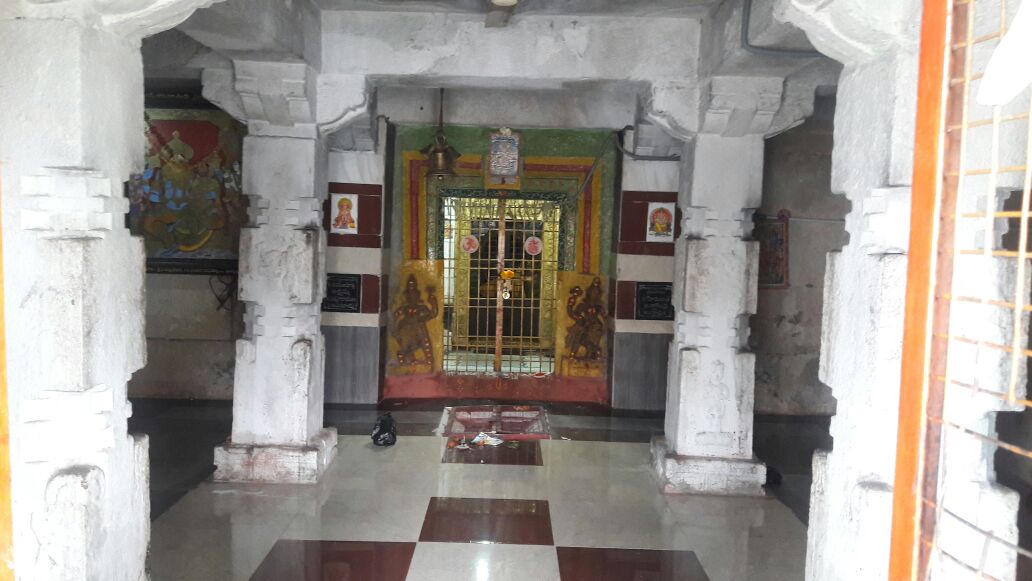 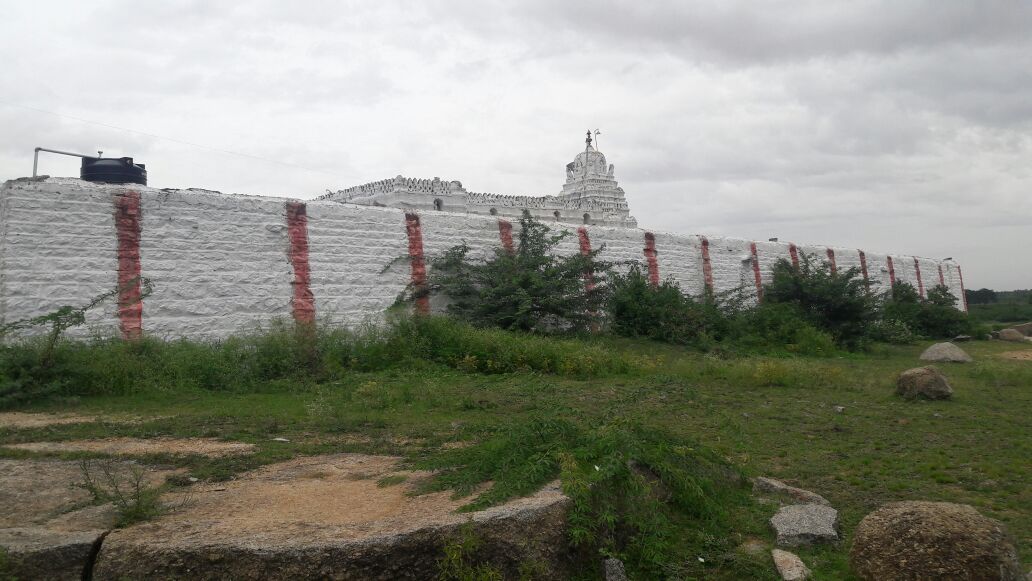 25
EXISTING SITUATION ANALYSIS - EDUCATION
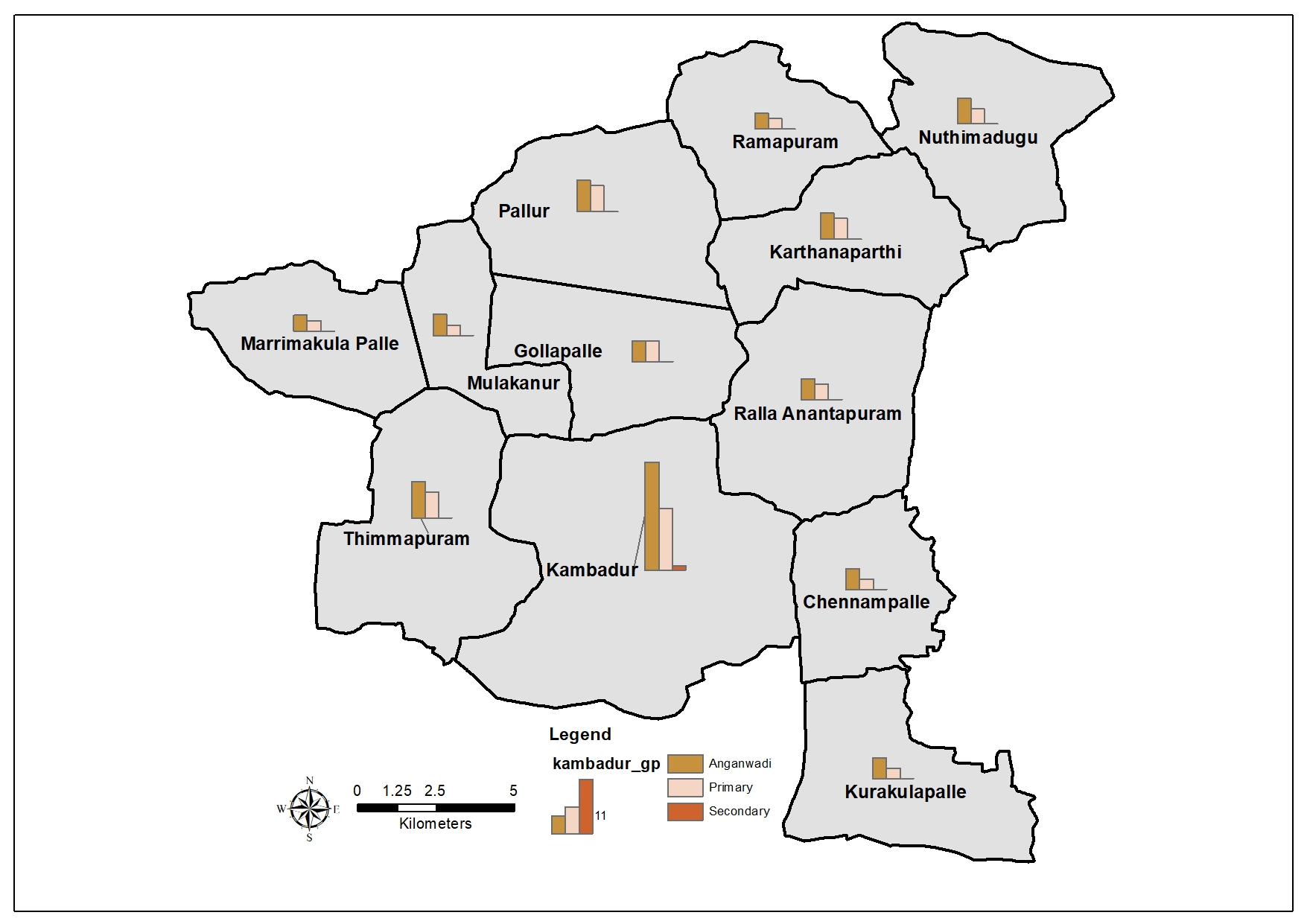 1
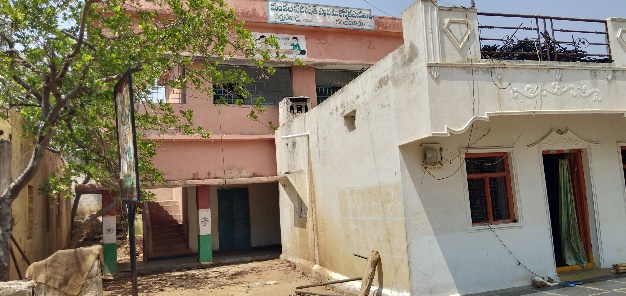 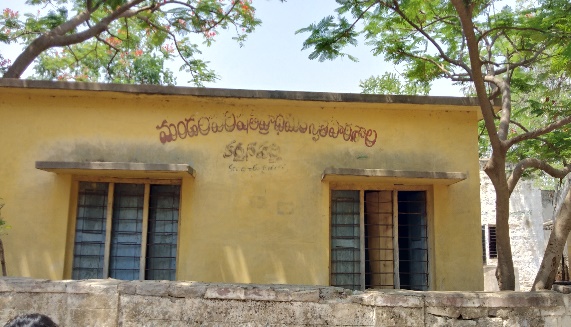 2
1
2
Among 12 Gram panchayat secondary education facility is available only at Kambadur GP.
Through primary analysis it is observed that for education purposes people travel 26kms to kalyanadurgam and 75.6 kms to Anantapur
Source:  Census of India, 2011
26
EXISTING SITUATION ANALYSIS - DISPENSARY
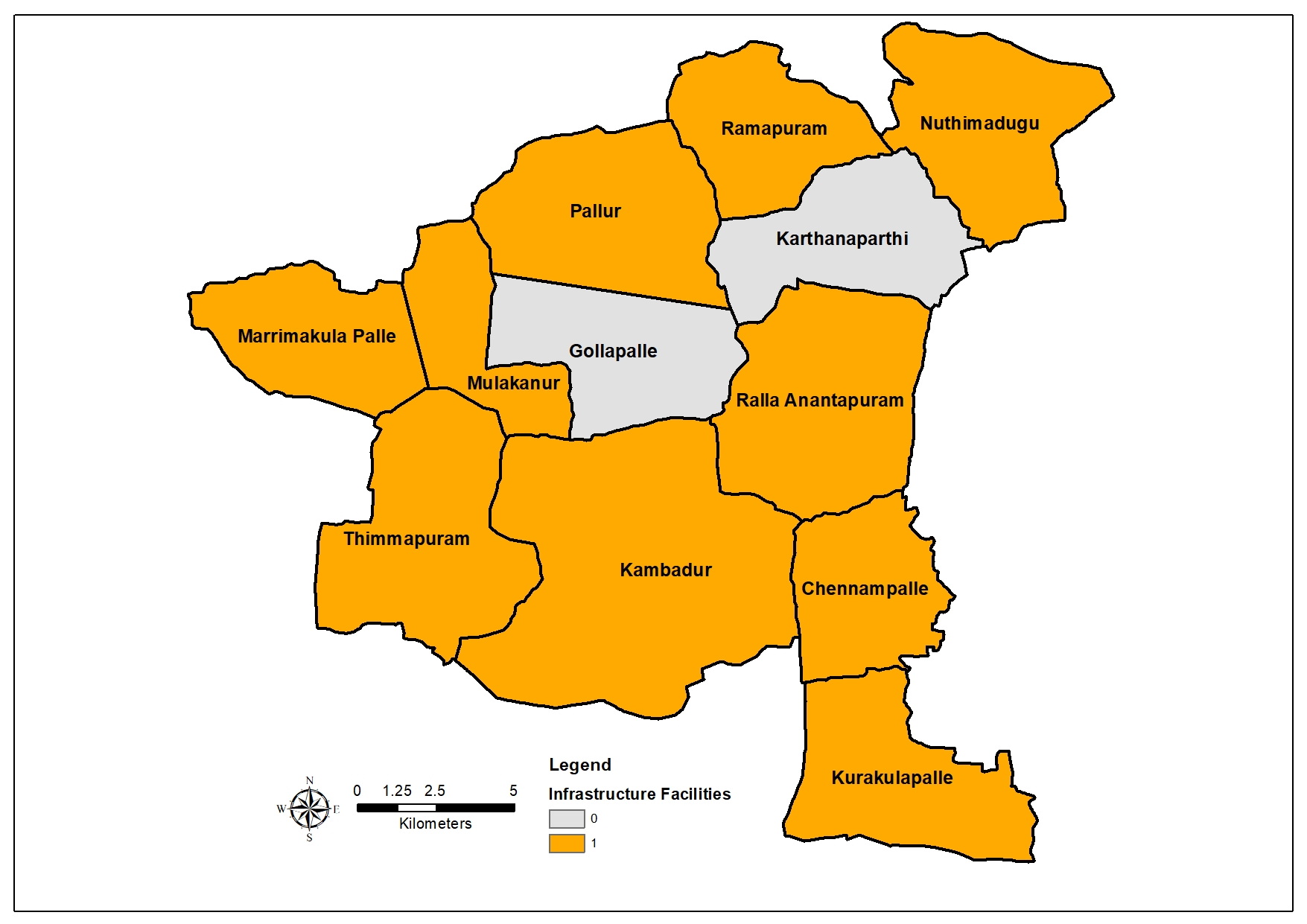 Dispensary facilities are not available at karthanaparthi and Gollapalle Gram Panchayats.
Source:  Census of India, 2011
27
EXISTING SITUATION ANALYSIS – PRIMARY HEALTH CENTRES
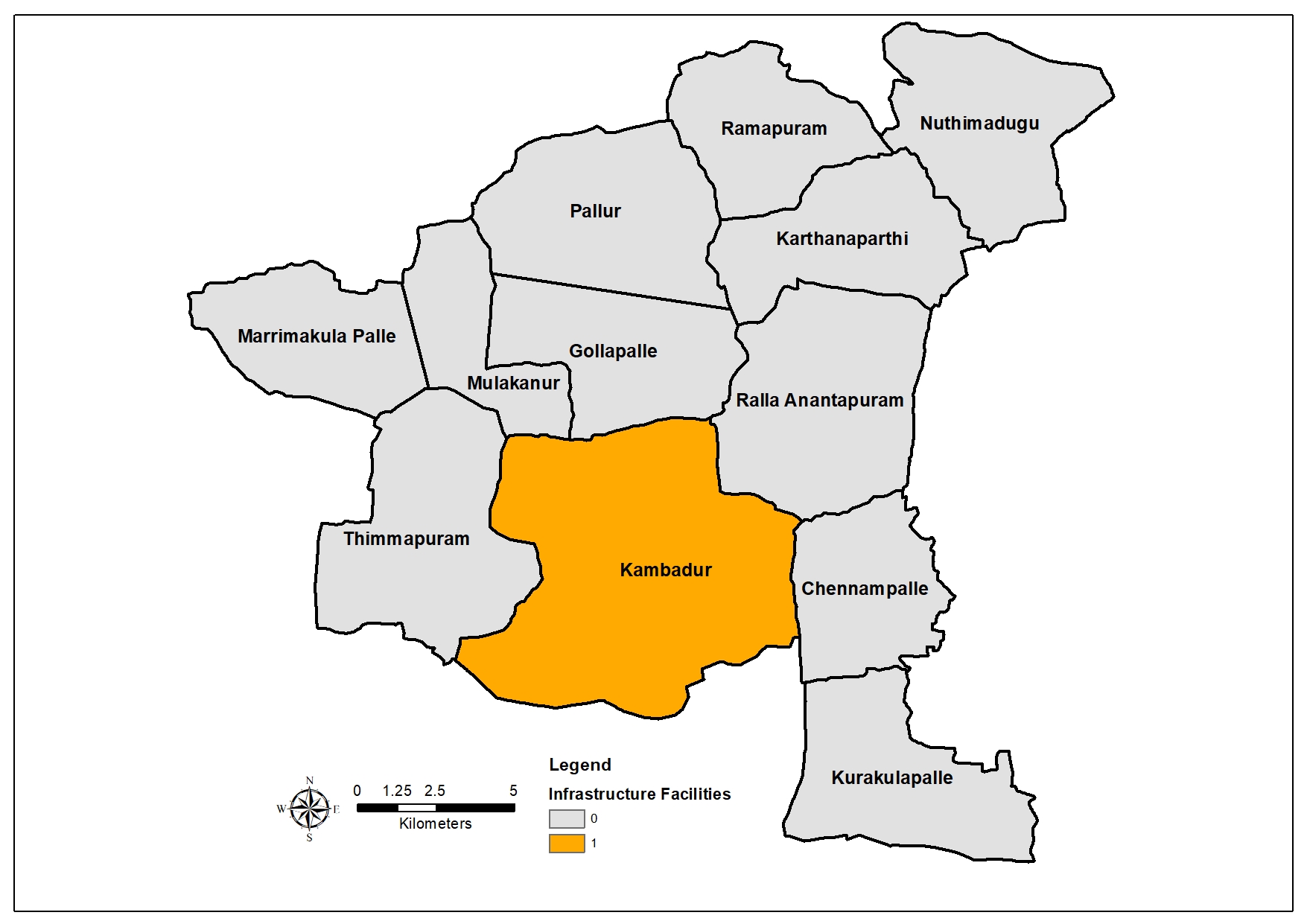 Primary Health Center is available only in Kambadur.
Source:  Census of India, 2011
28
EXISTING SITUATION ANALYSIS - VETERINARY CENTERS
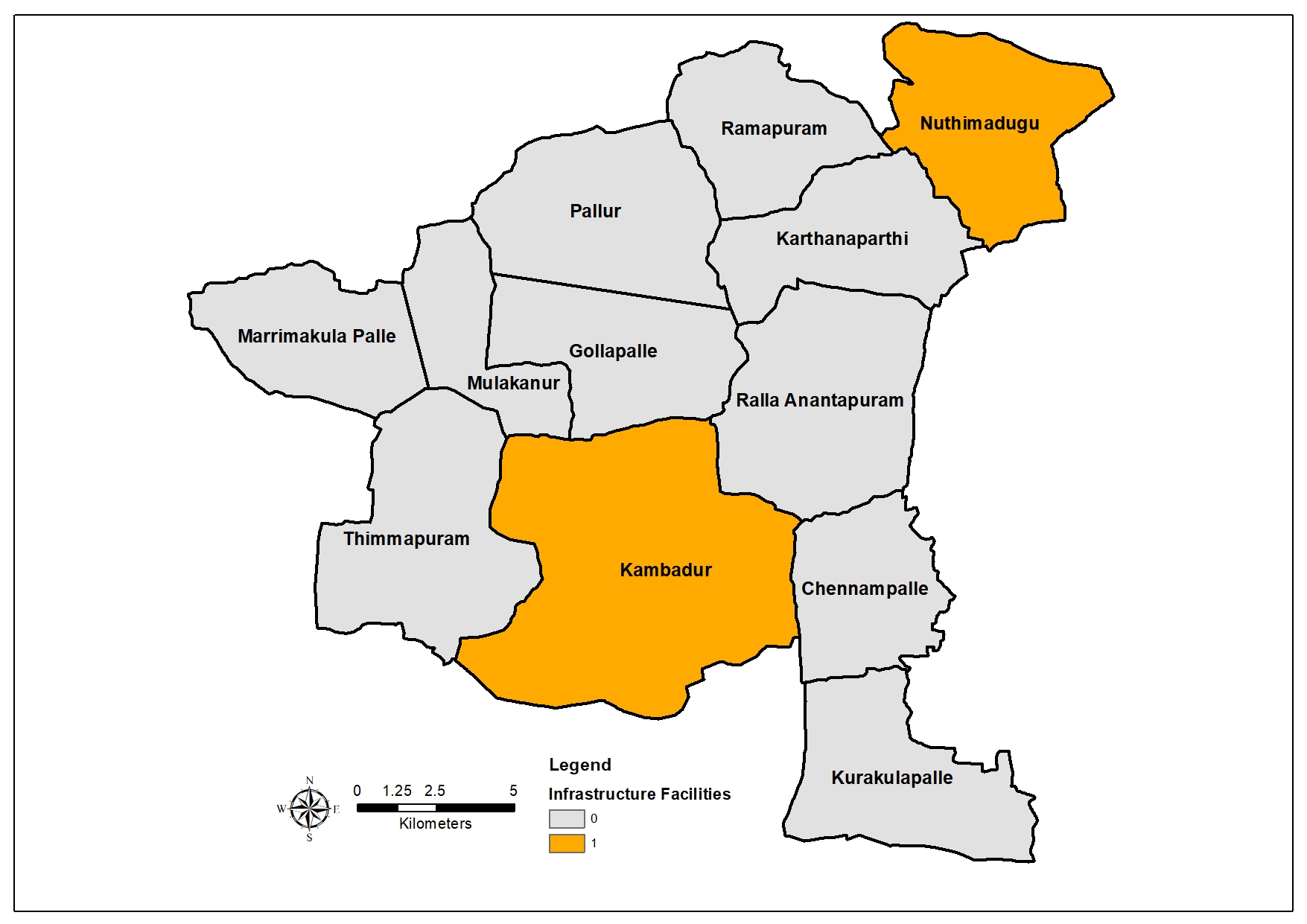 Veterinary centers are available only in Kambadur and Nuthimadugu
Source:  Census of India, 2011
29
SATISFACTORY LEVELS ON INFRASTRUCTURE
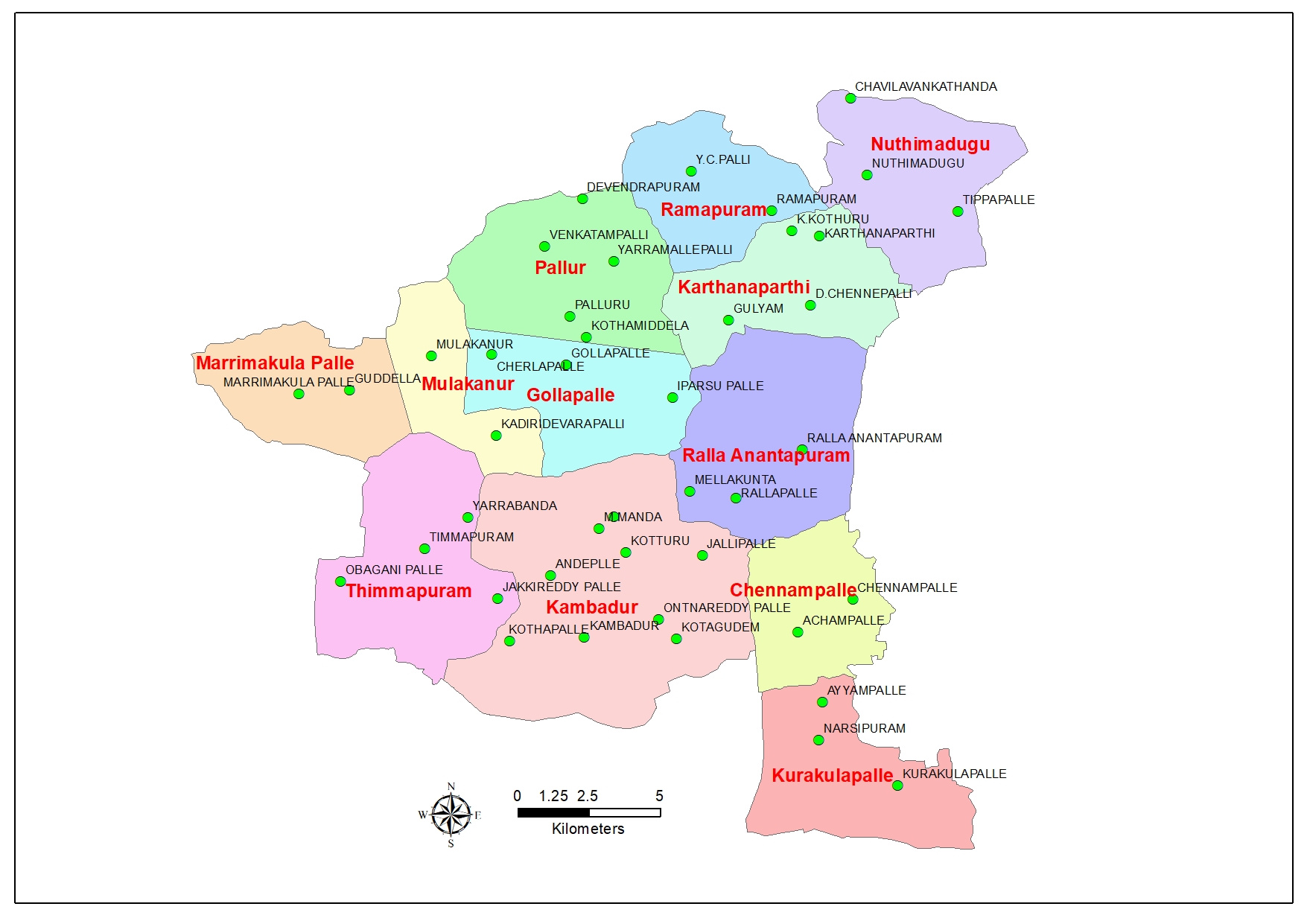 Source:  Primary Survey
30
SATISFACTORY LEVELS ON INFRASTRUCTURE
Water supply
Sewerage System
Source:  Primary Survey
31
SATISFACTORY LEVELS ON INFRASTRUCTURE
Street Lighting
Electricity
Source:  Primary Survey
32
SATISFACTORY LEVELS ON INFRASTRUCTURE
Pension
Solid Waste Management
Types of Pension
Source:  Primary Survey
33
DEMOGRAPHIC ANALYSIS & PROJECTIONS
Linear and Geometric Projections of Population for Kambadur Cluster -2041
Source:  Census of India, 2011, 2001 & 1991
34
Demographic Analysis & Projections
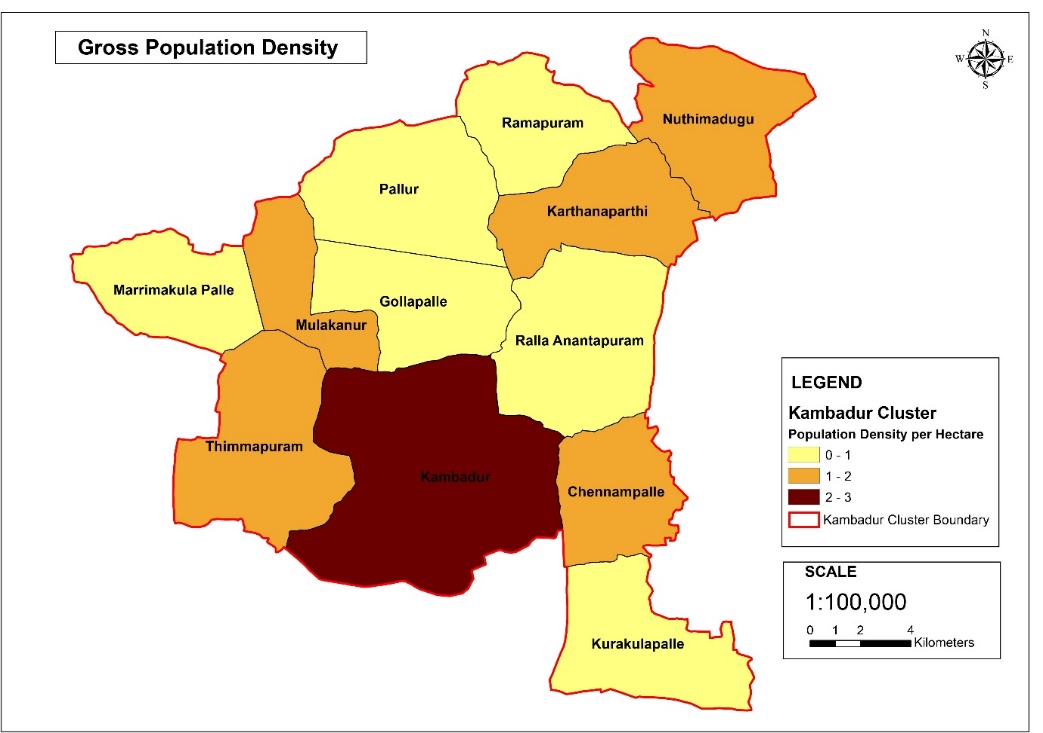 The density of population is more in Kambadur when compared to other GP’s.
The Kambadur cluster expected to accommodate 67,283 total population by 2041 as per geometric method
Source:  Census of India, 2011, 2001 & 1991
35
Spatial Plan
Draft Perspective Cluster Master Plan
Proposed Land Use
Zoning Regulation
Under Process
36
Issues & Recommendation
Issues related to :-

Planning Notification- yet to notify for 2 clusters Eluru and Rampachodavaram
Preparation of Existing Land Use – Delay in supply of Satellite images to DTCP.
Mismatch of Cadastral data.
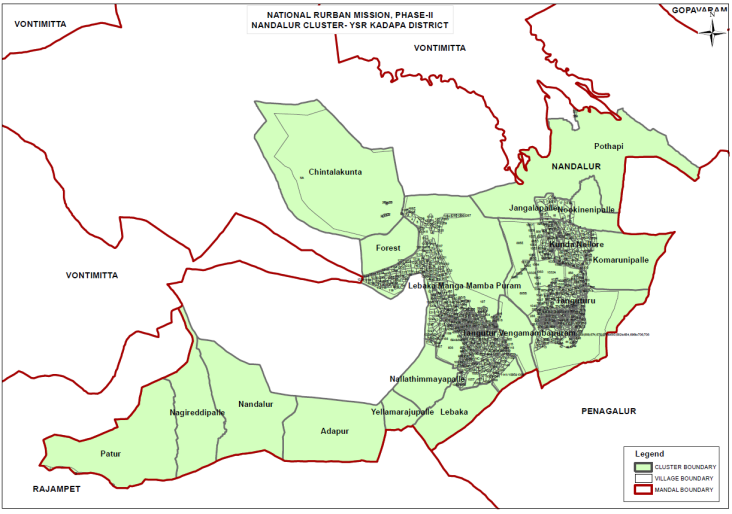 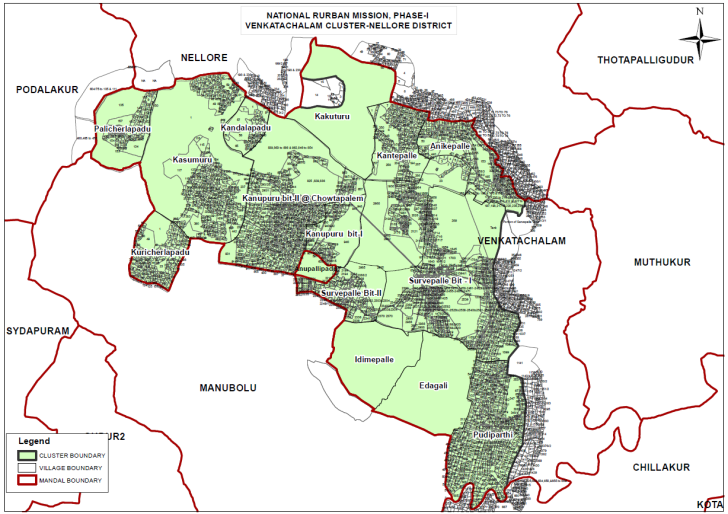 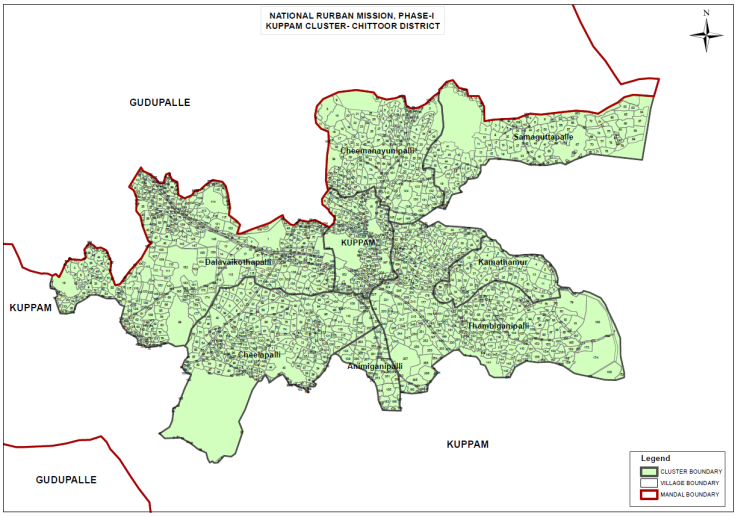 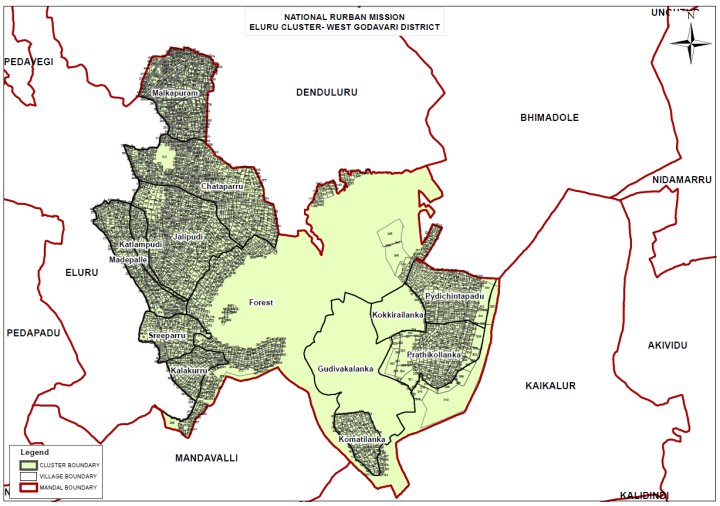 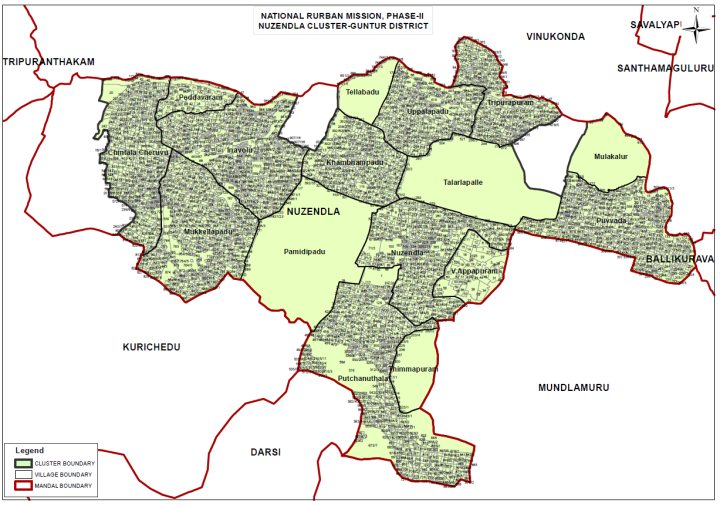 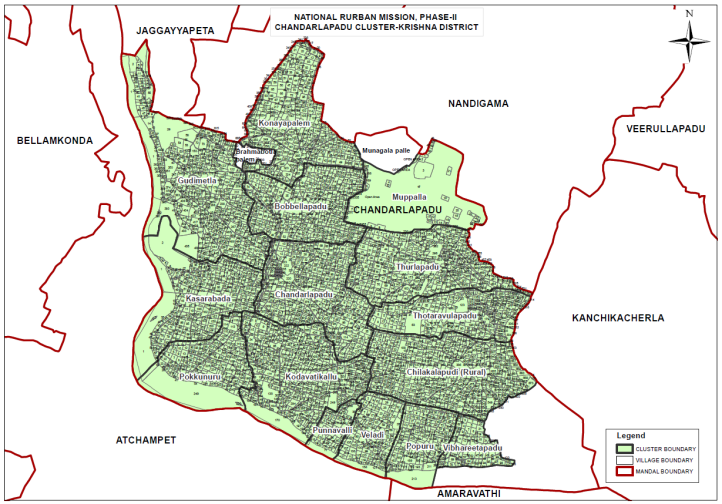 37
THANK YOU……………………
38